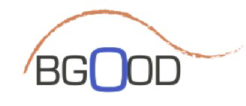 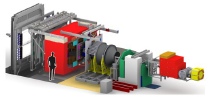 Alessia Fantini 
University of Rome Tor Vergata-INFN(Roma Tor Vergata) 
In collaboration with R. Di Salvo INFN & P. Levisandri INFN & on behalf of BGOOD collaboration
Fantini Alessia - February 24-26, 2025, Catania (Italy)
Meson photoproduction off  Nucleons
The understanding of the dynamics underlying the bound state of the nucleon and its excited spectrum still remain a crucial task since in this  energy range QCD cannot be treated in perturbative mode.
Many models, based on different  degrees of freedom descriptions, have been developed in order to describe the spectrum of excitation states and their features
Meson photoproduction studies represent a strong tool for probing nucleon resonances:
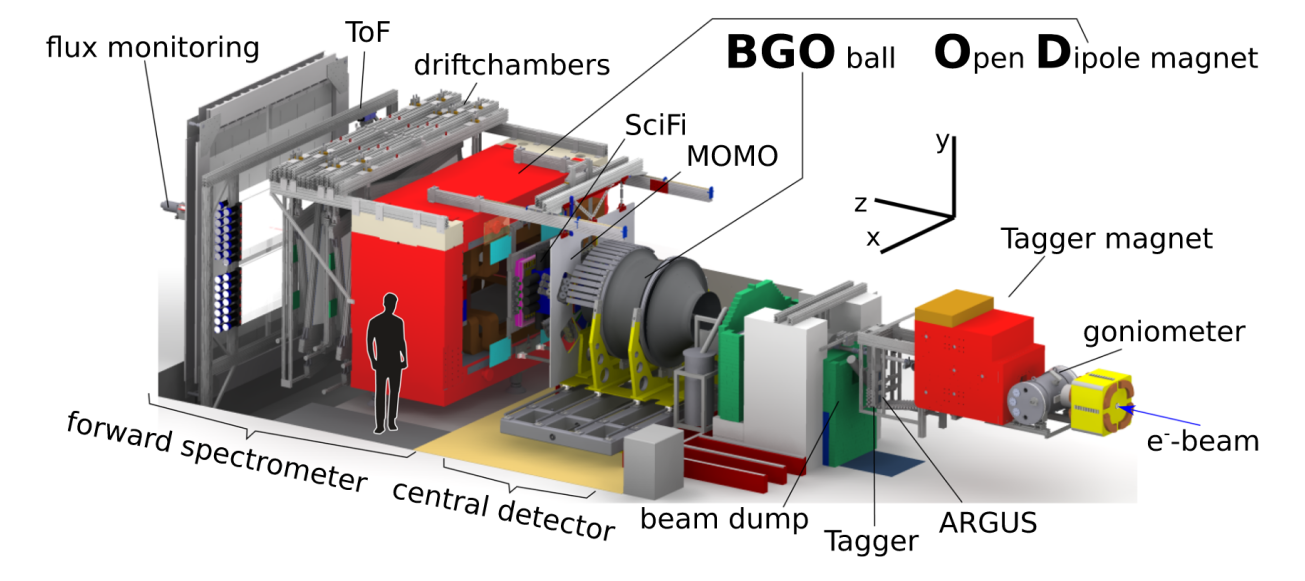 2
[Speaker Notes: This permit to identify the resonances associated to multipoles not dominant in Cross Section and bring a  valuable constraints on partial-wave analyses]
BGOOD Forward Region
BGOOD Central Region
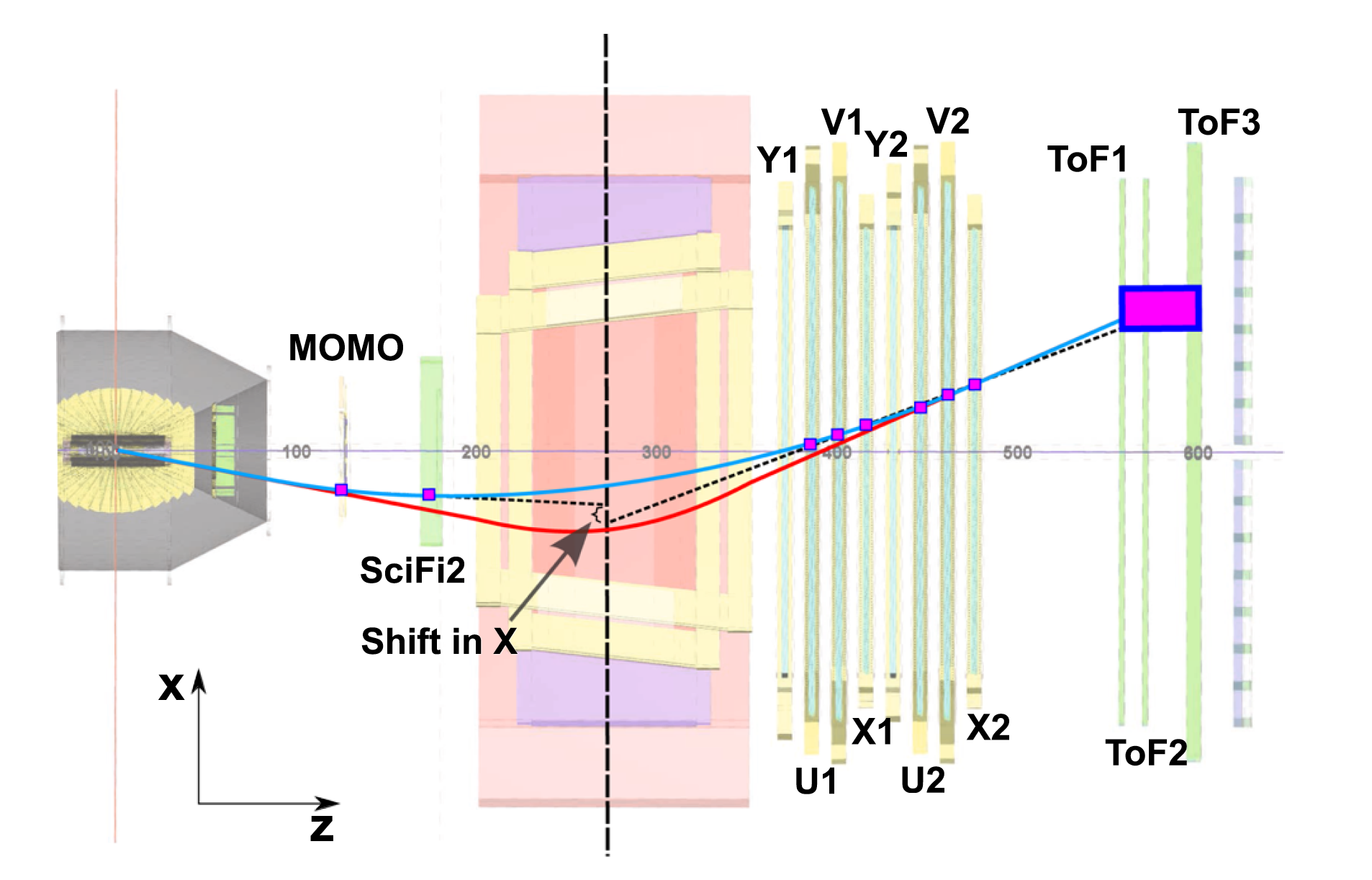 large solid angle calorimeter:
excellent energy resolution for photons 
good detection efficiency for neutrons
 charged particle tracking and identification
neutron/photon discrimination
Target system
LH2 LD2
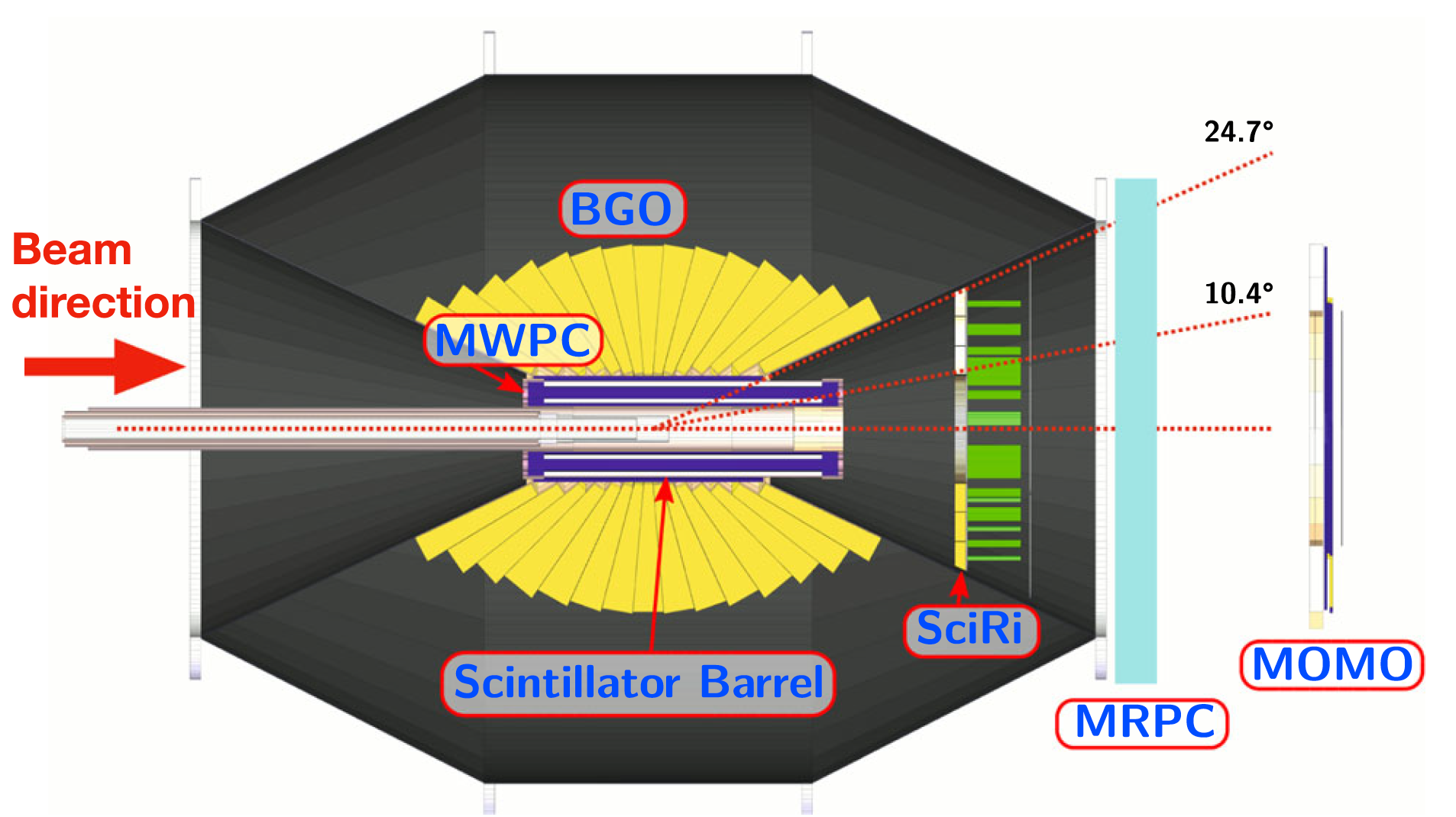 High momentum resolution forward tracking
β vs Momentum in Forw Spectrometer
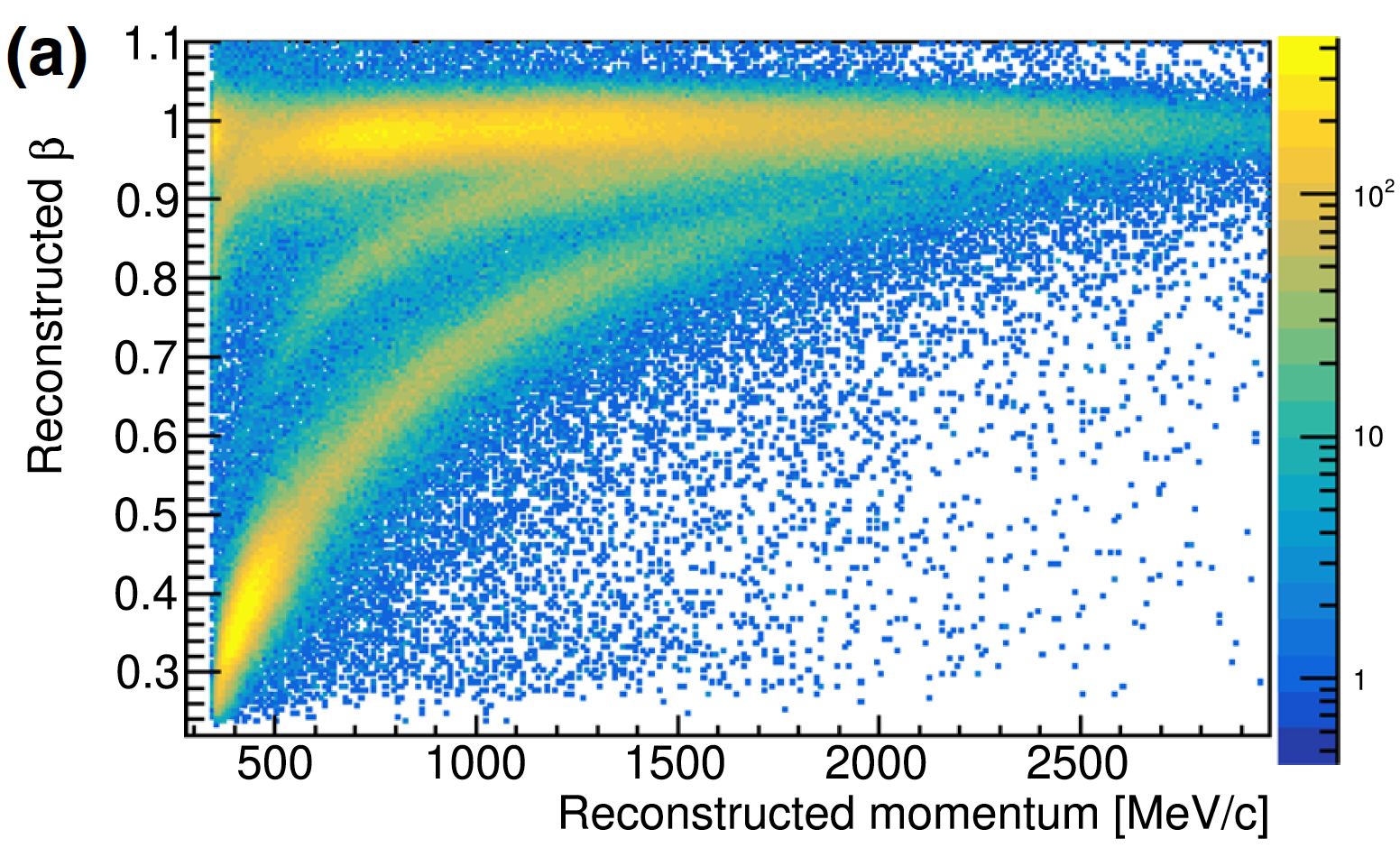 3
Fantini Alessia - February 24-26, 2025, Catania (Italy)
BGO Rugby Ball E.M. Calorimeter:
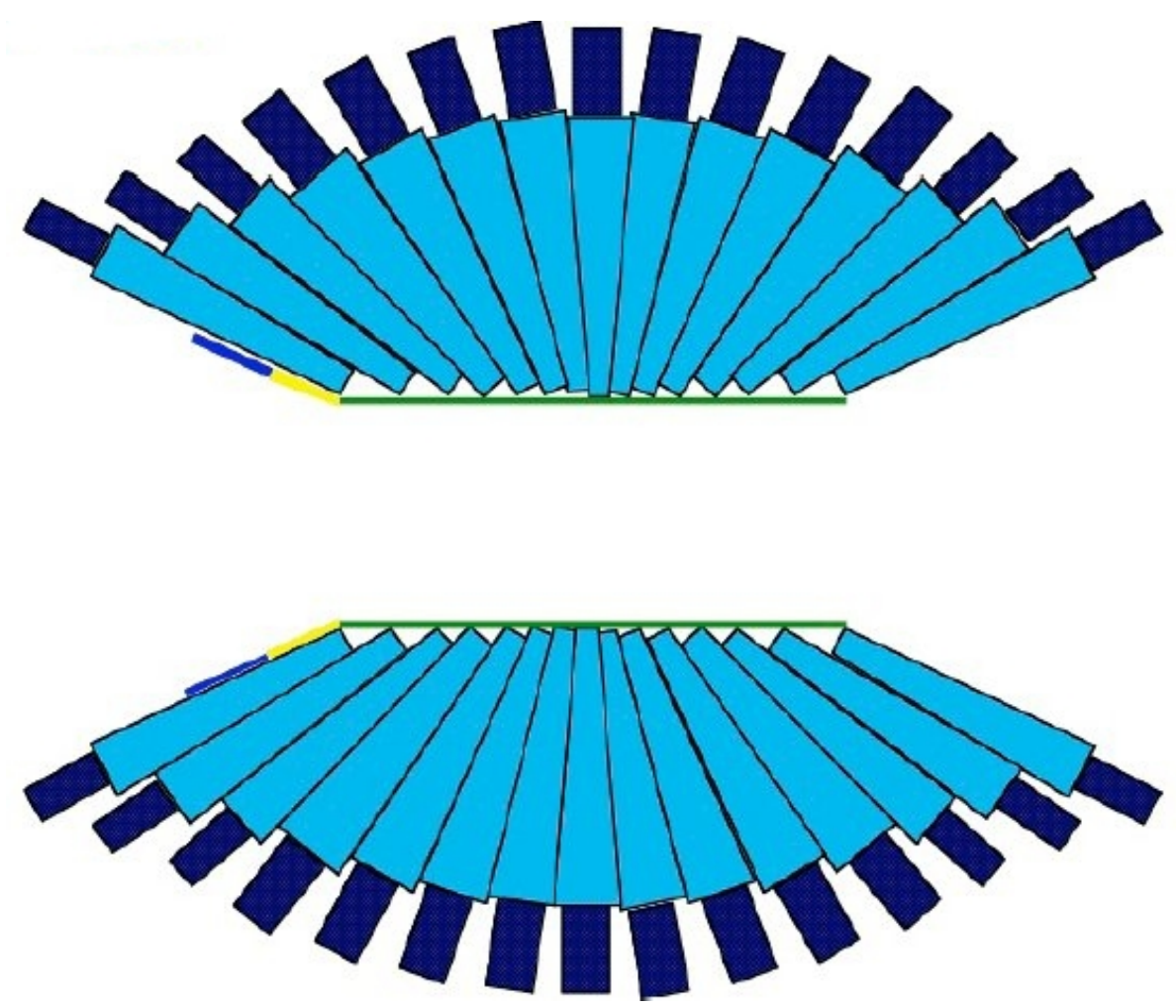 4
Fantini Alessia - February 24-26, 2025, Catania (Italy)
BGO Rugby Ball E.M. Calorimeter:
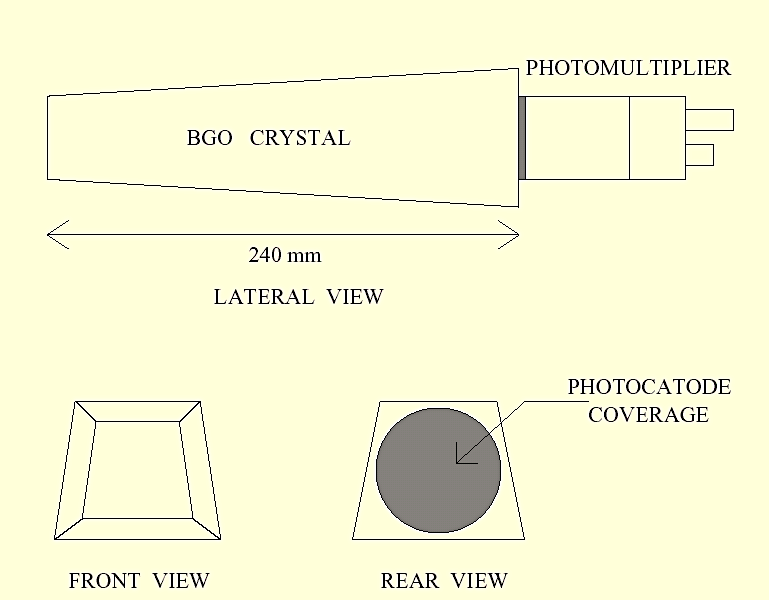 Angular resolution for single crystal
D q = 6 ° (FWHM)  
D f = 11.25° (FWHM)
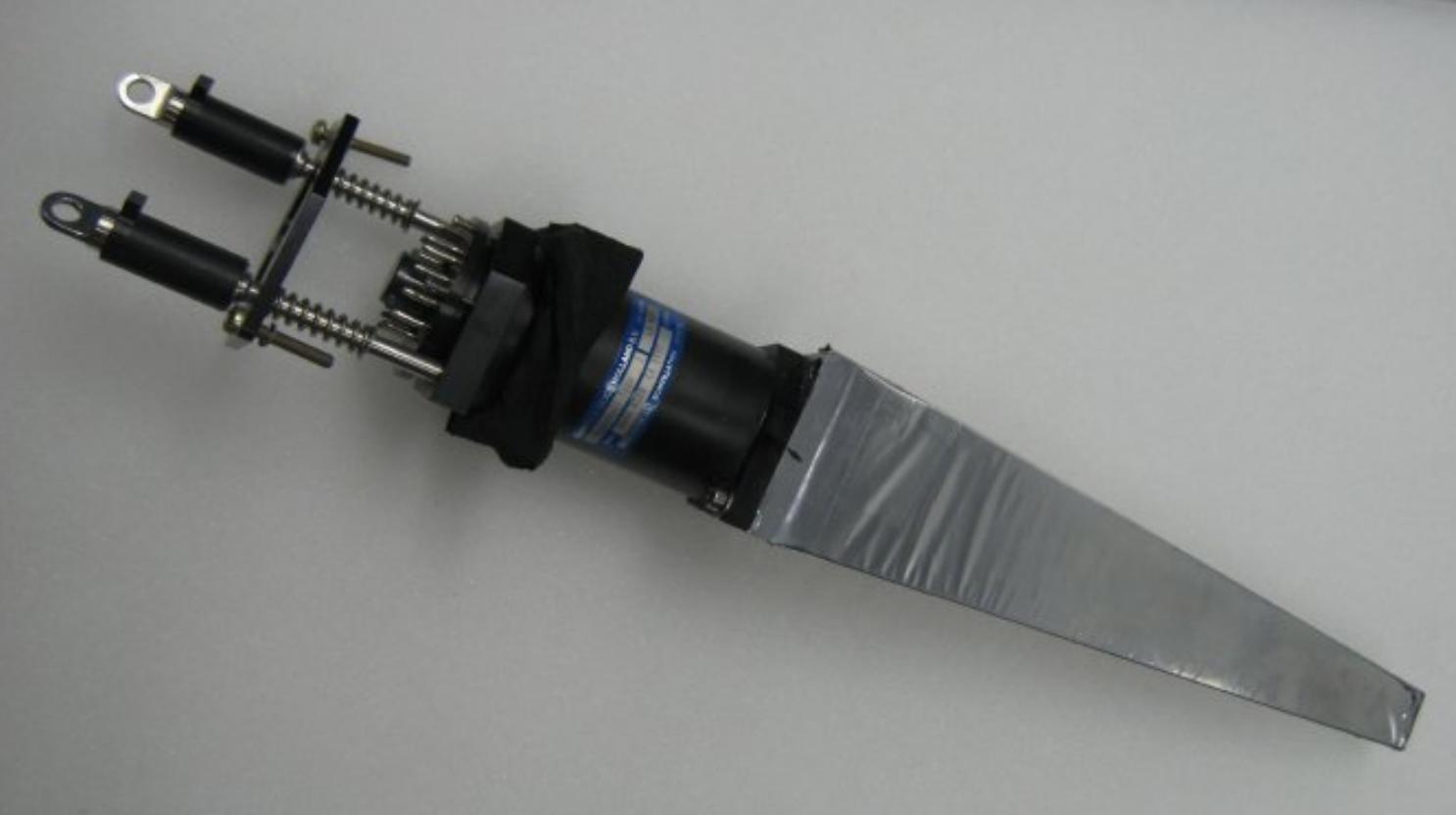 5
Fantini Alessia - February 24-26, 2025, Catania (Italy)
BGO Rugby Ball E.M. Calorimeter:
Photons in BGO Ball
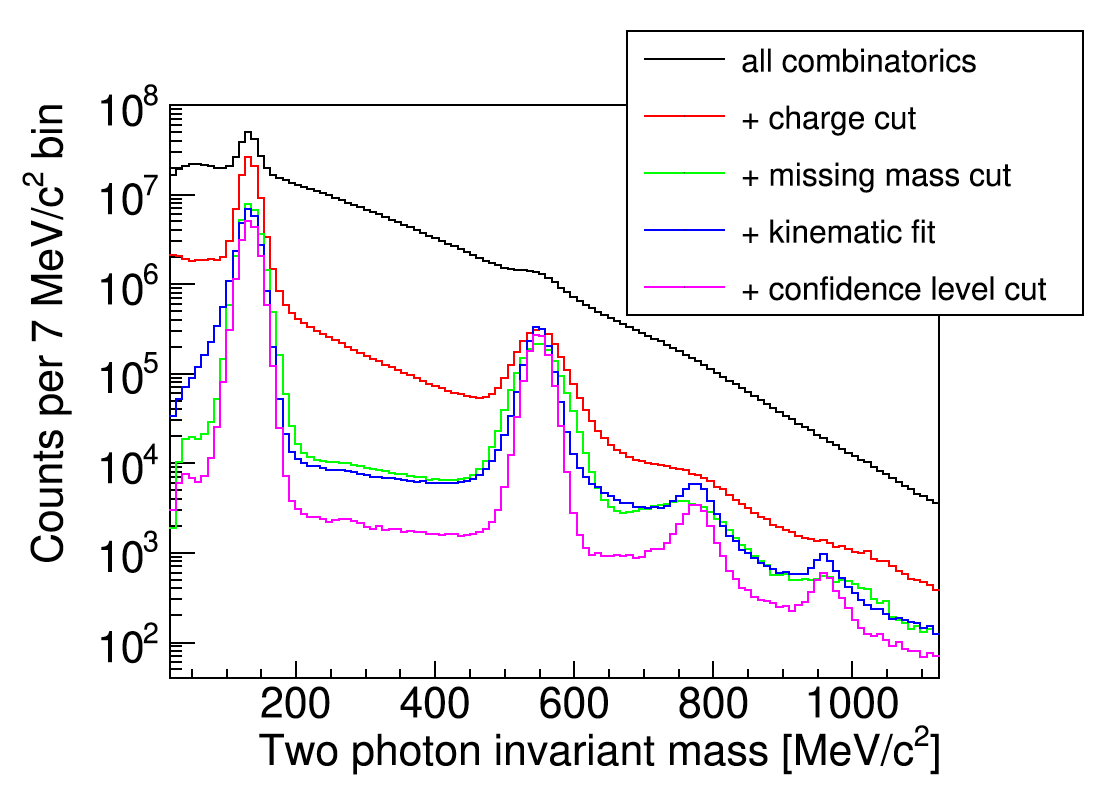 Energy Resolution  (1GeV photons)
6
Fantini Alessia - February 24-26, 2025, Catania (Italy)
BGO Rugby Ball E.M. Calorimeter:
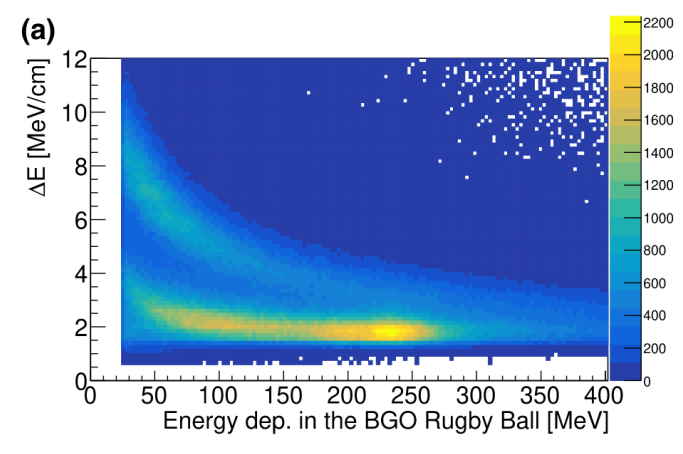 Proton
7
Fantini Alessia - February 24-26, 2025, Catania (Italy)
Neutron/Photon  Discrimination: Method
PROBLEM => Impossible to unambiguously distinguish neutron/photon signals in BGO Calorimeter

BUT => We know that neutrons and photons interact with BGO  by mean different physics processes
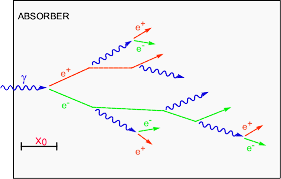 Study the features of clusters produced by Neutrons and Photons
Find  differences (due to different physics processes underlying their detection).
Find  selection criteria based on these differences
8
Fantini Alessia - February 24-26, 2025, Catania (Italy)
Neutron/Photon  Discrimination: Method (Continue)
”Clean” Selection (very low residual background)  of  a reaction with neutron and photons in the Final State
Proton in the Deuteron  
acting as spectator
q-free photoproduction
Selected with pure Two Body Process kinematical criteria
Negligible 
Fermi Momentum
Analysis of the features of the selected clusters in terms of:
Definition of a posteriori cuts to be used in the selection from the beginning
Fantini Alessia - February 24-26, 2025, Catania (Italy)
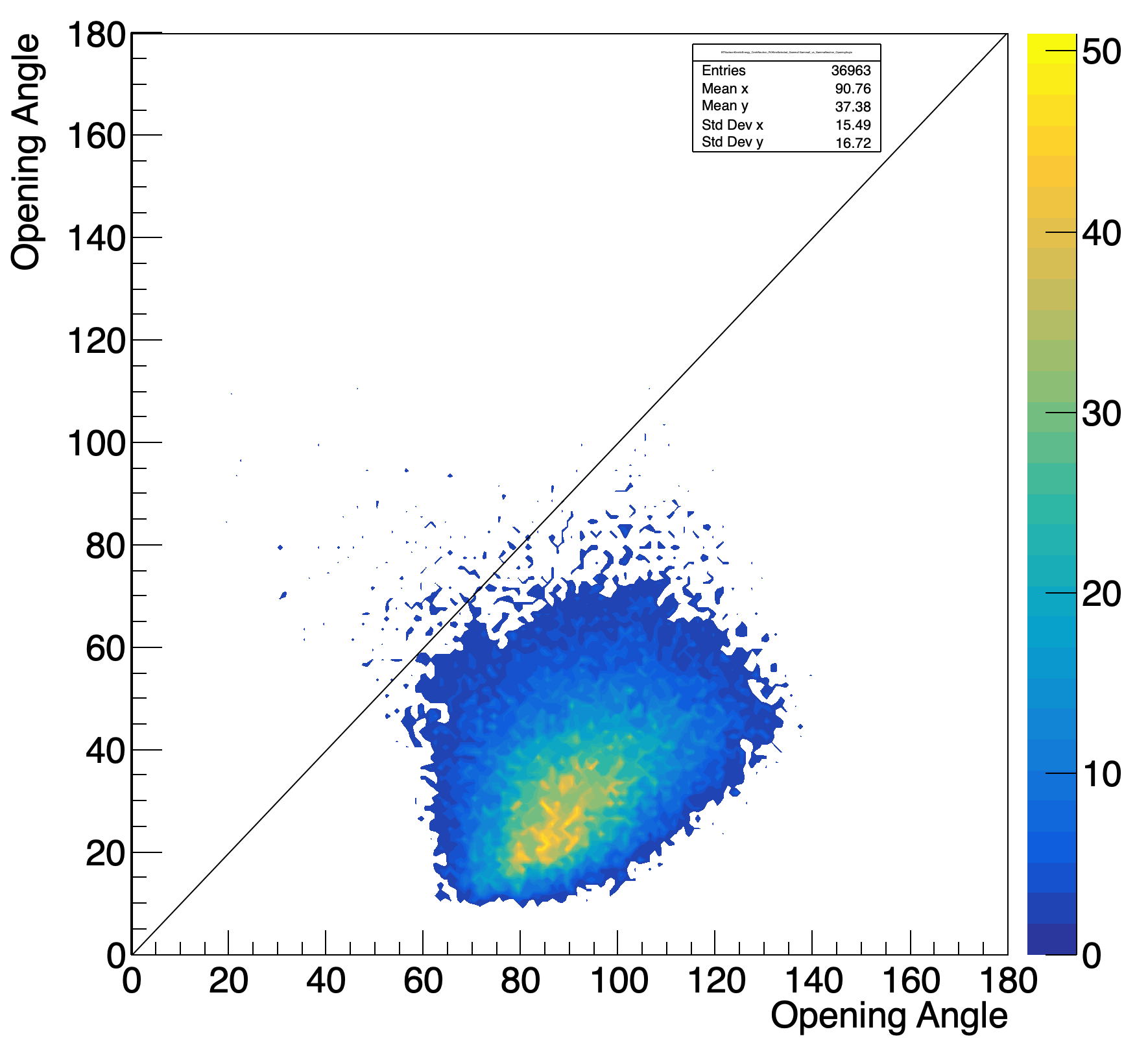 Simulation
=> N. of Starting events: 6.1 Millions
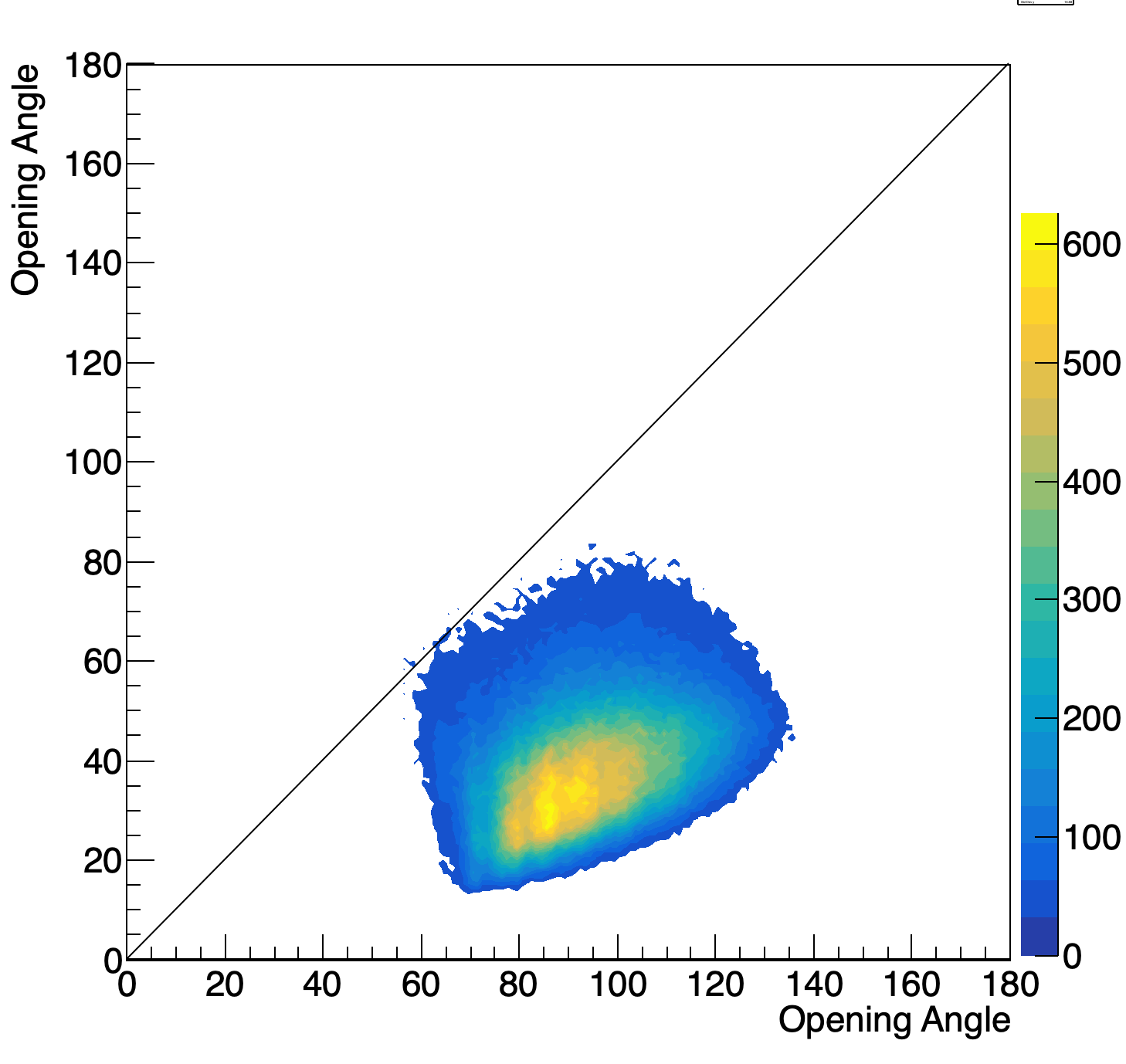 10
Fantini Alessia - February 24-26, 2025, Catania (Italy)
Stringent kinematical standard cuts to select 2-body final state reactions:
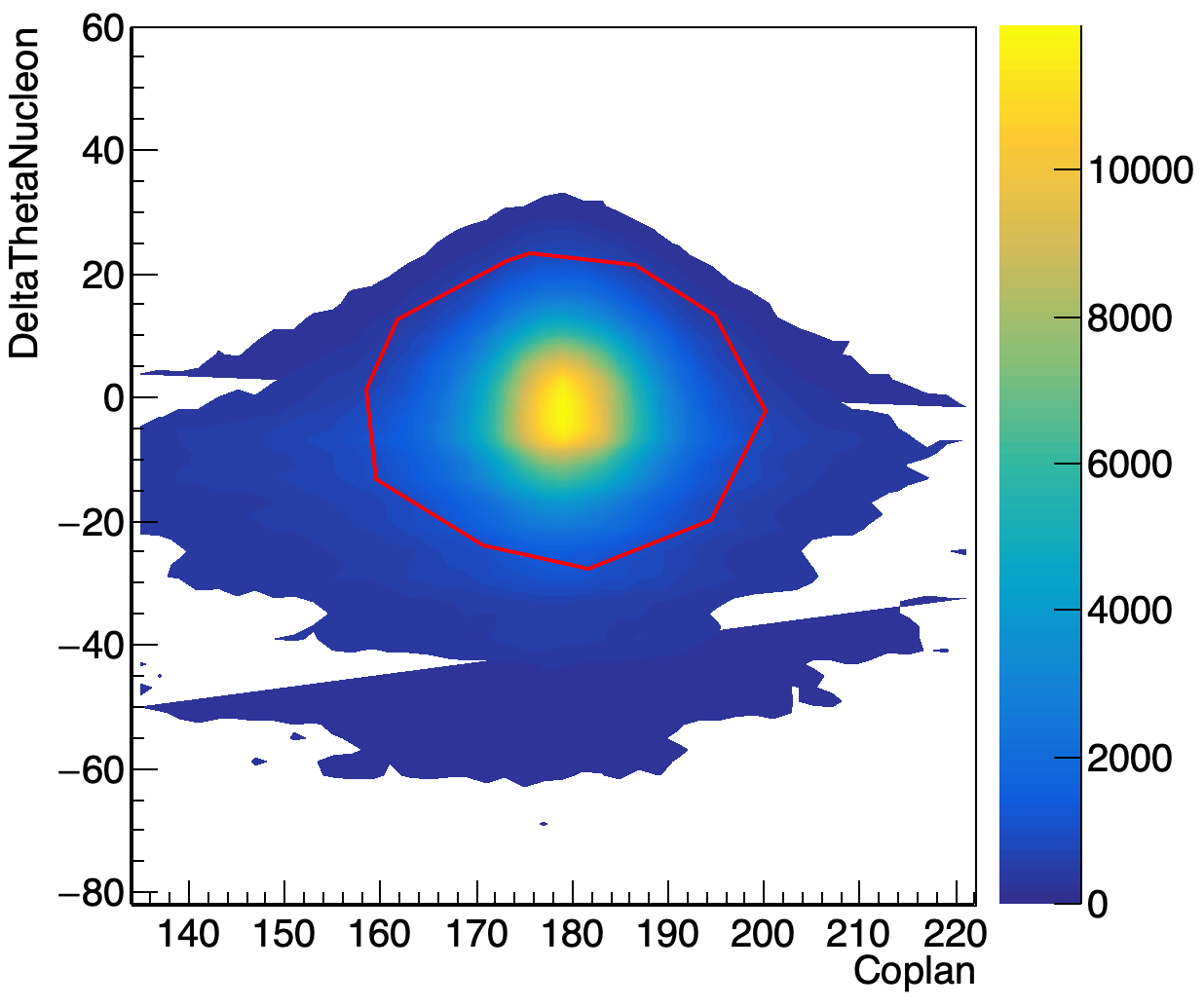 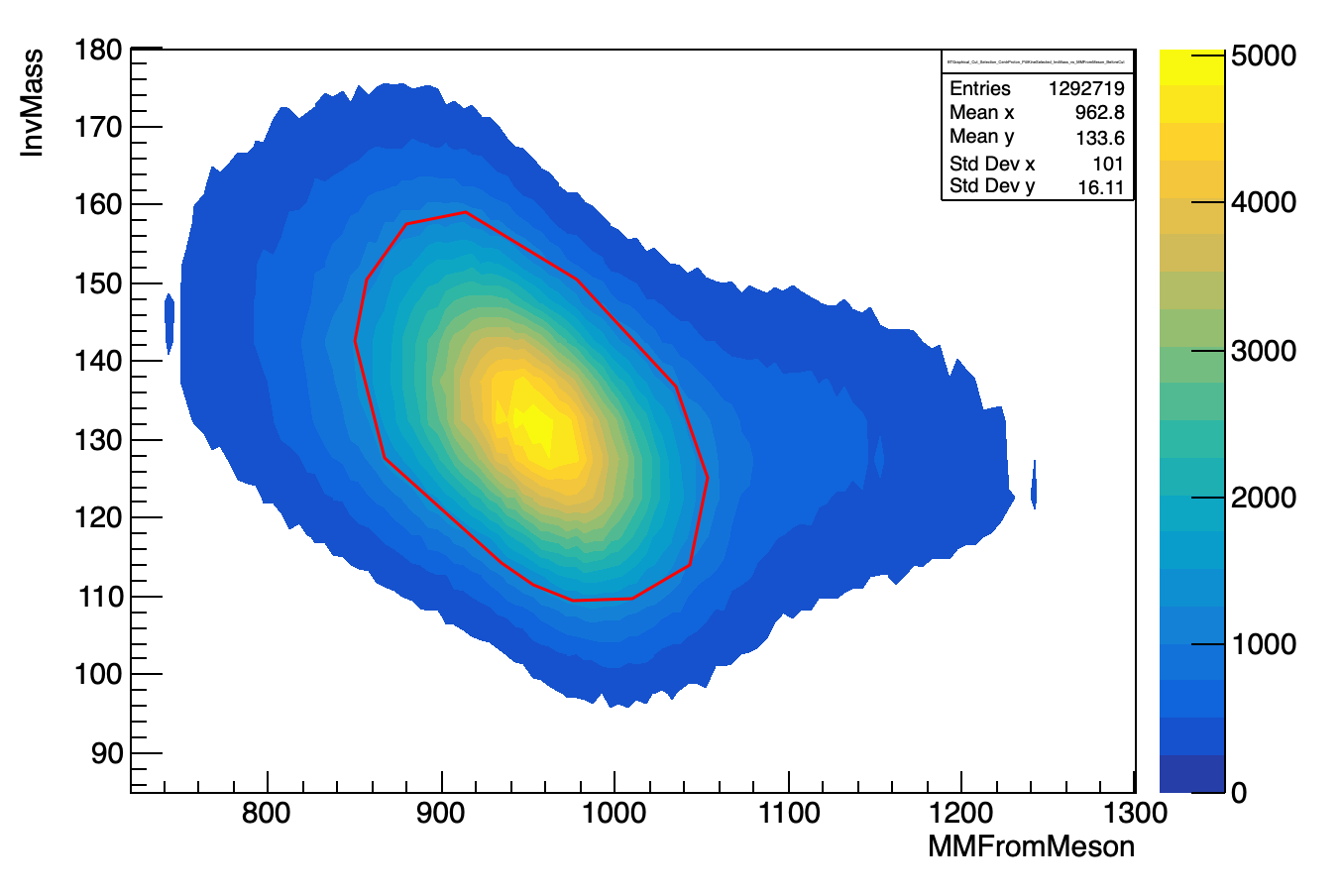 graphical 2D cuts
11
Fantini Alessia - February 24-26, 2025, Catania (Italy)
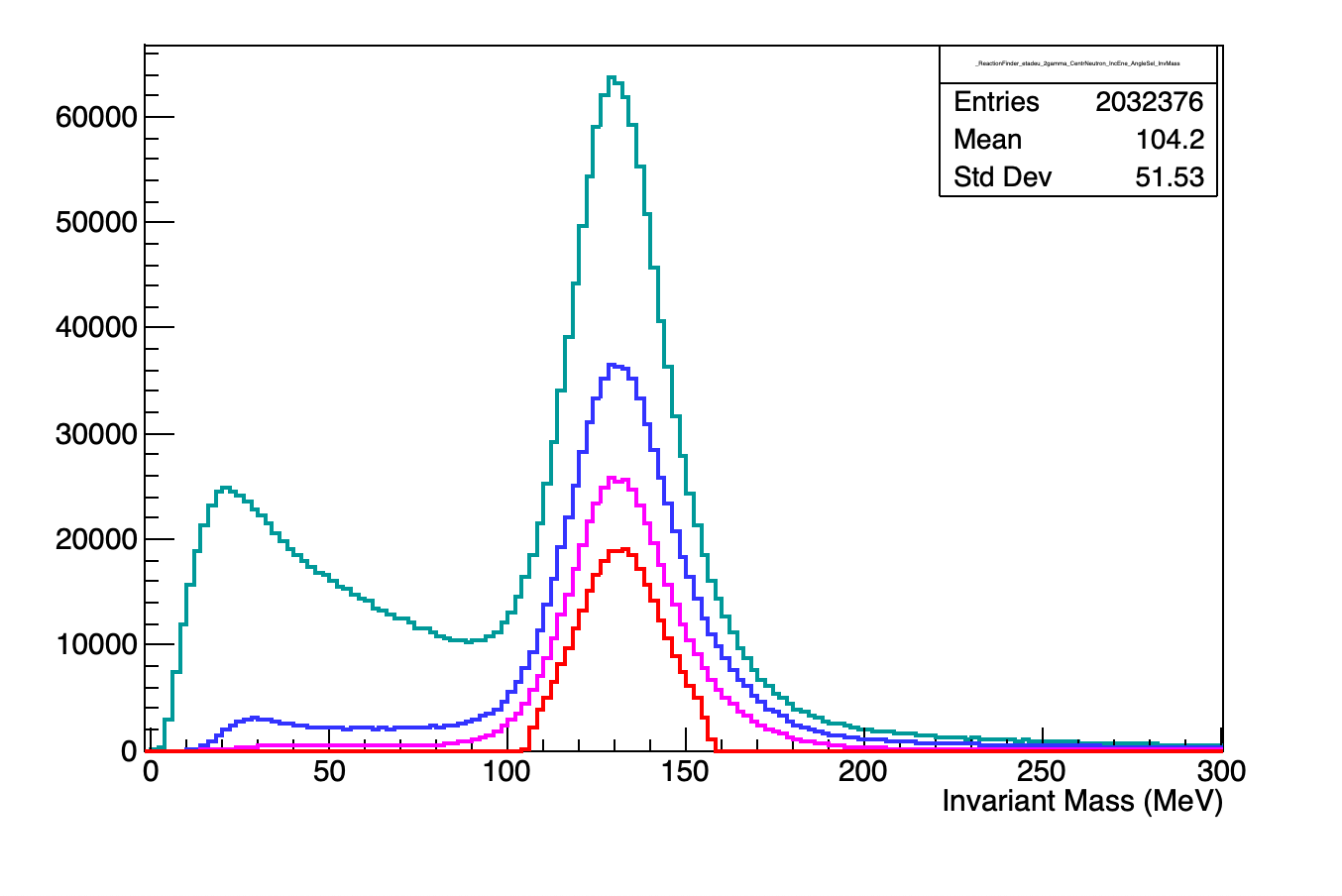 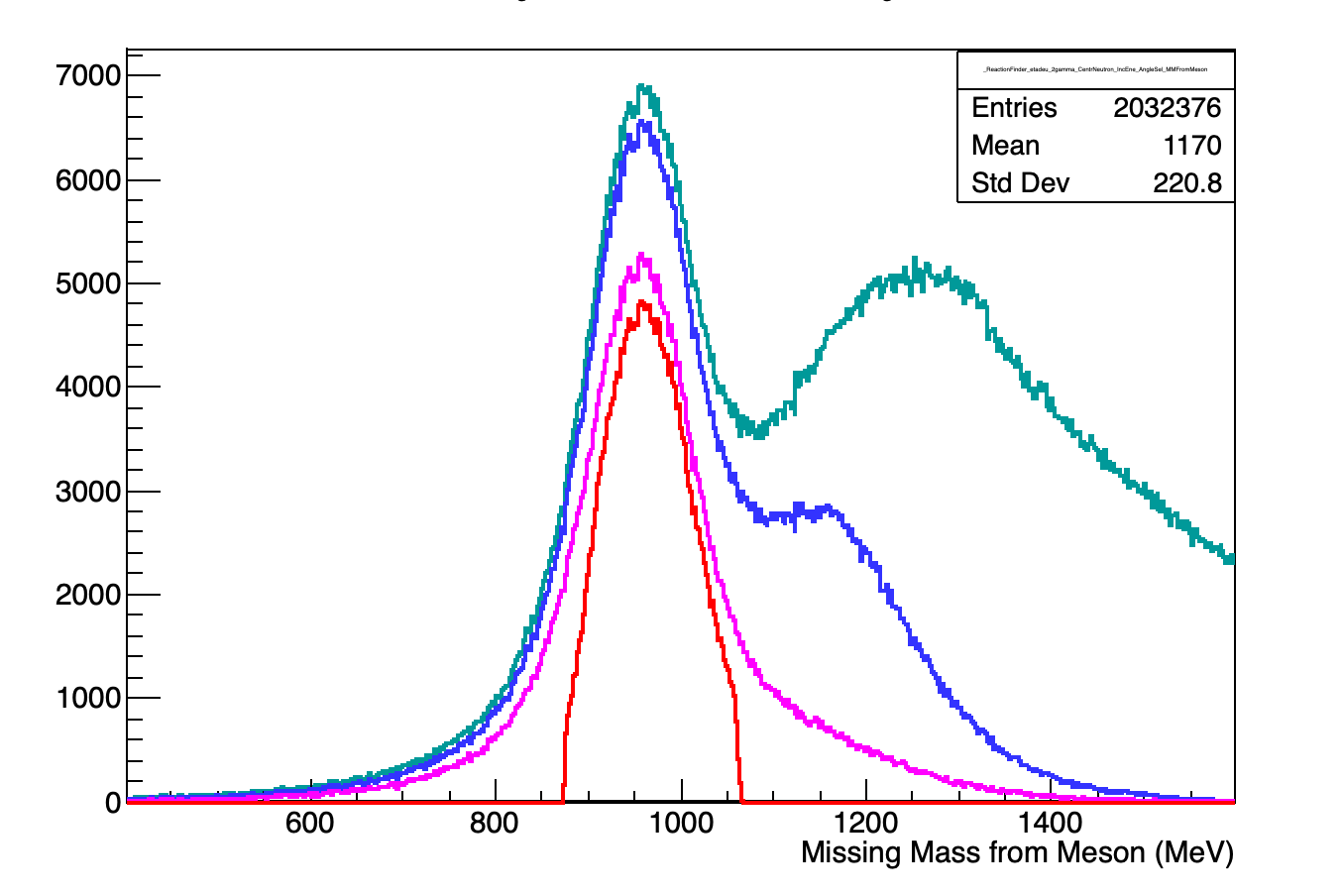 12
Fantini Alessia - February 24-26, 2025, Catania (Italy)
Neutron/Photon  Discrimination Criteria
We identified three PID criteria
Fantini Alessia - February 24-26, 2025, Catania (Italy)
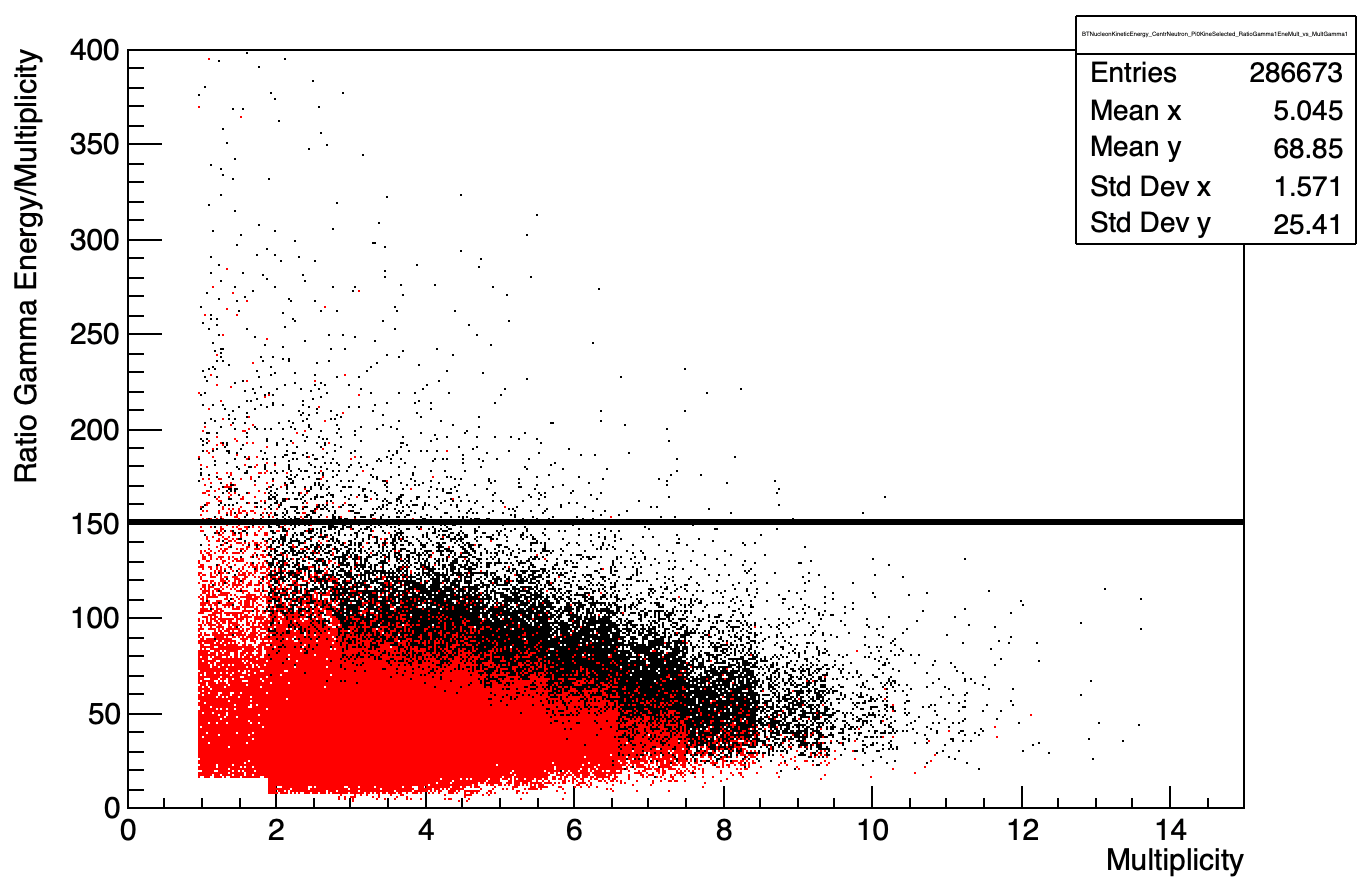 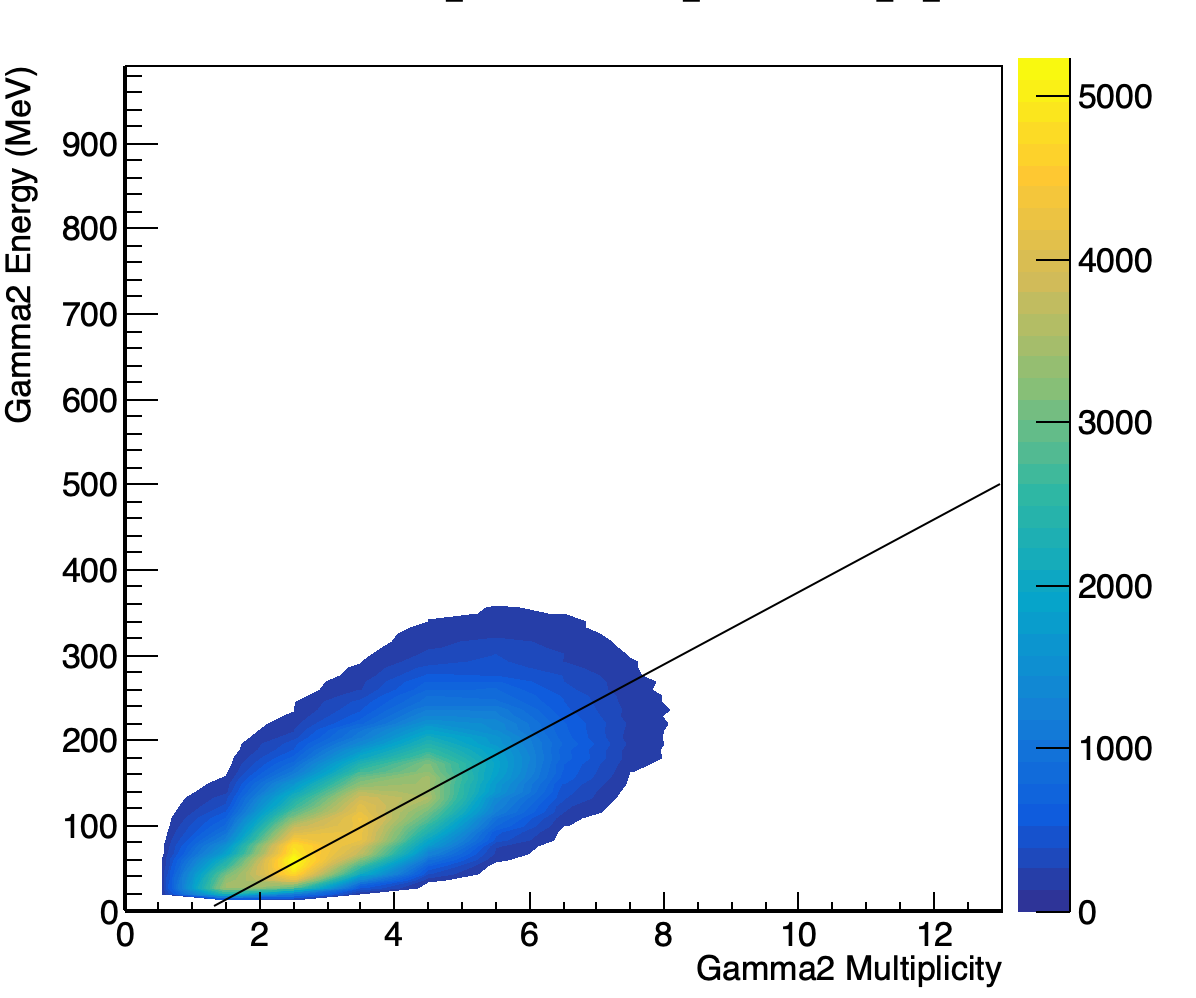 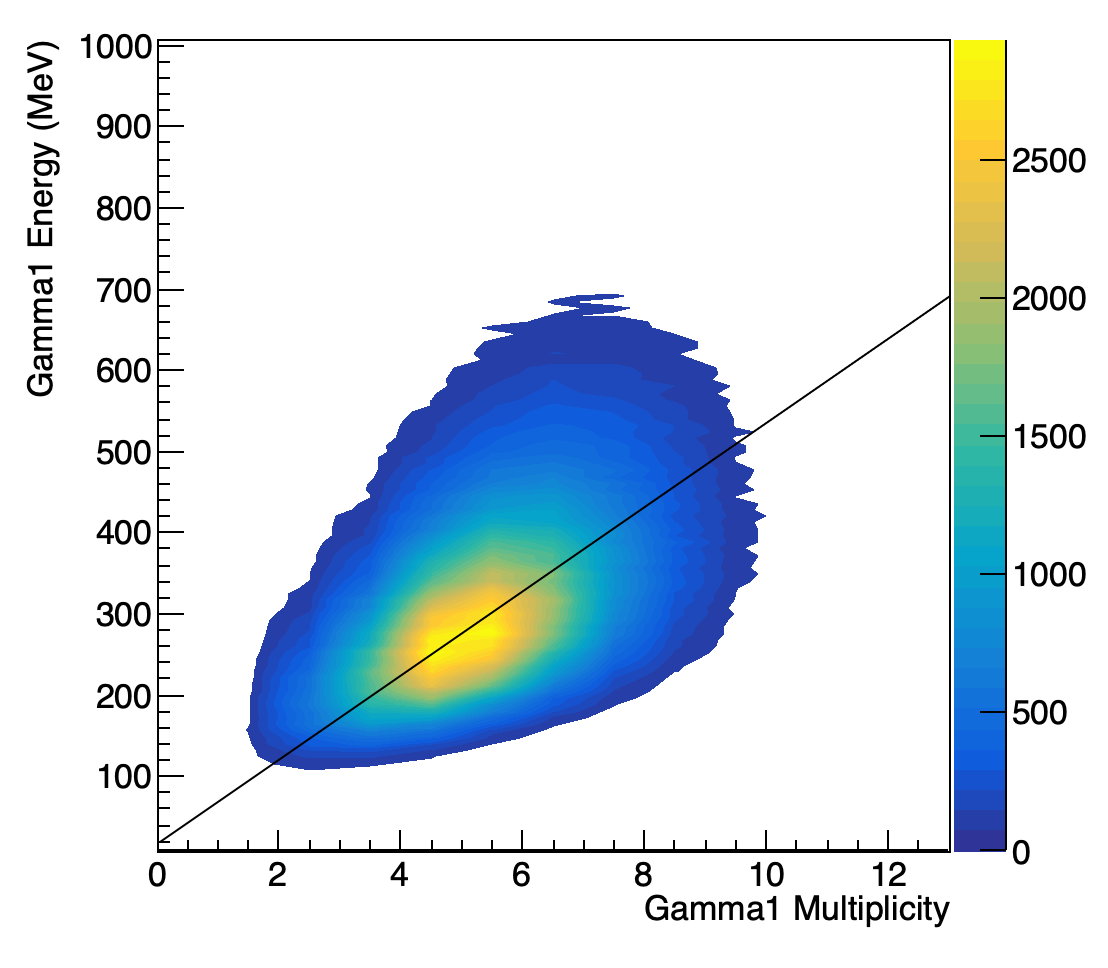 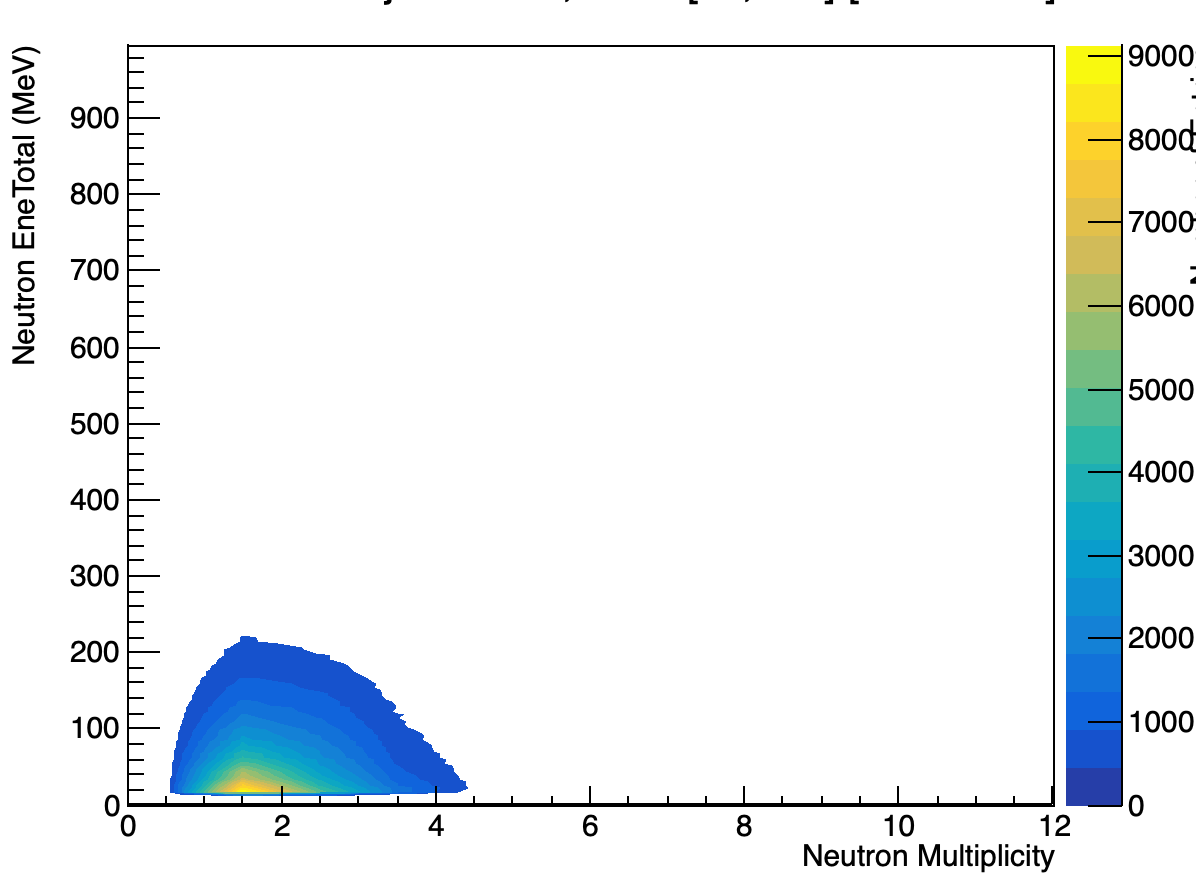 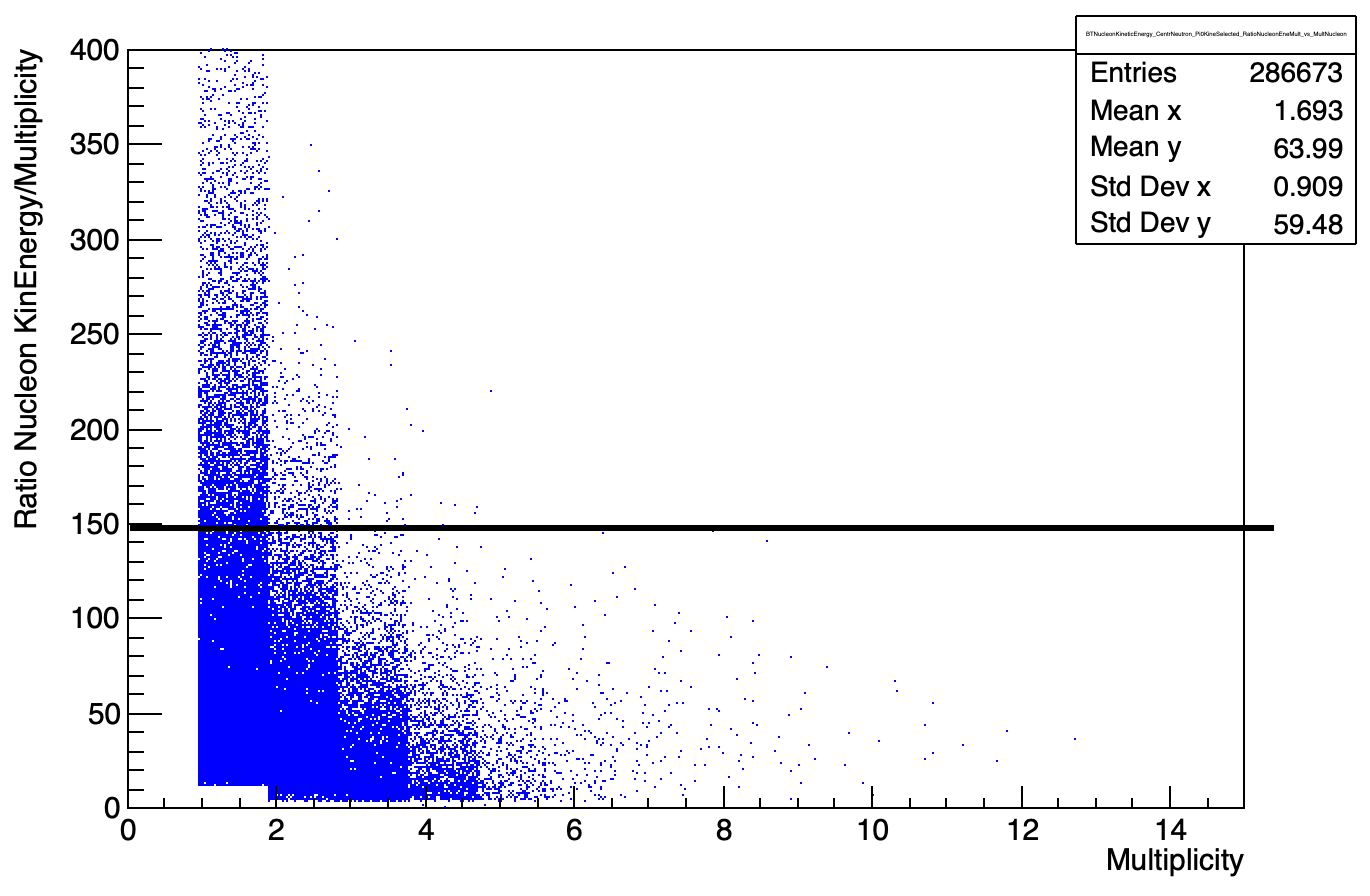 Fantini Alessia - February 24-26, 2025, Catania (Italy)
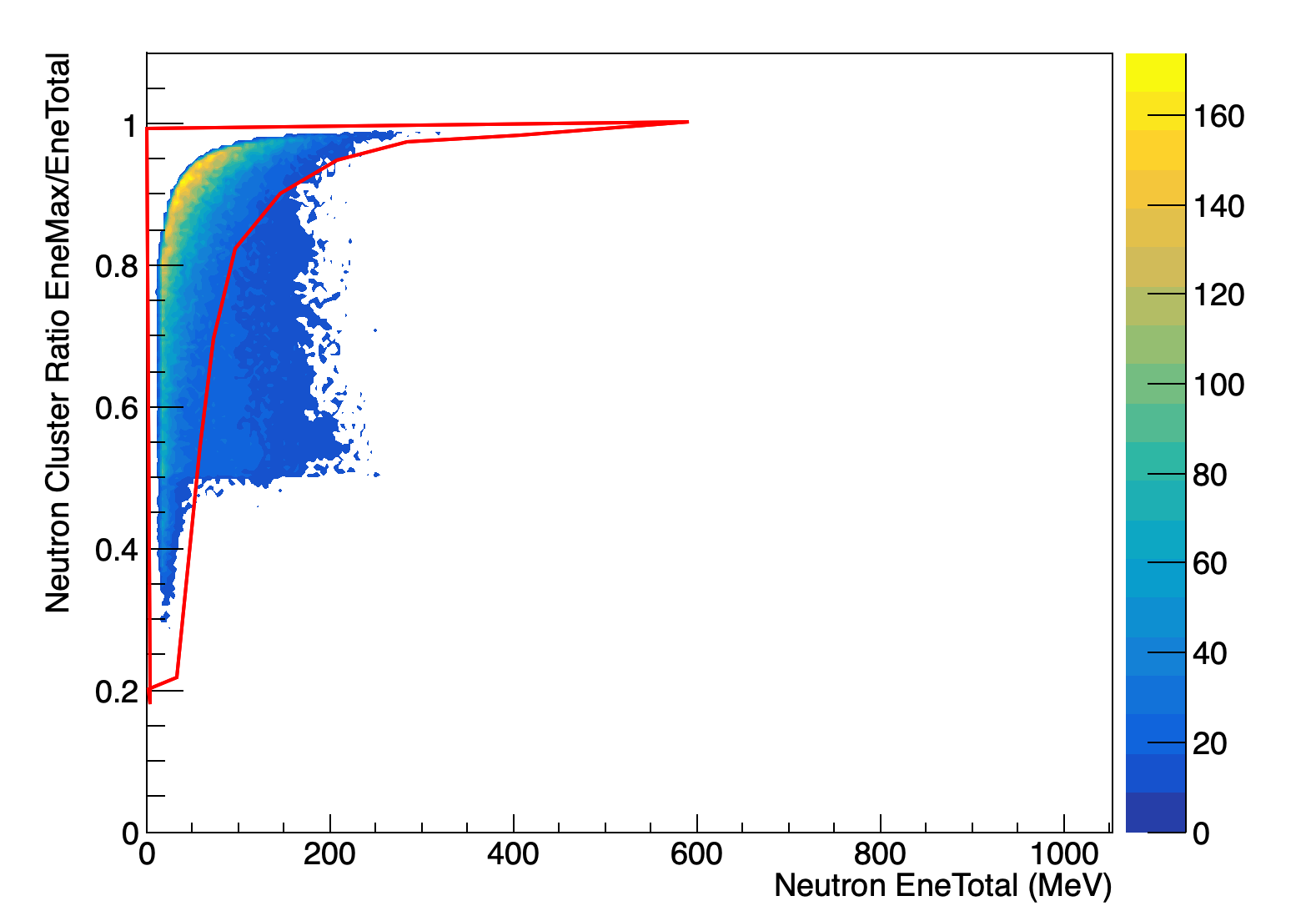 This distribution has different behavior for neutrons and photons for:
  
clusters with multiplicity>2
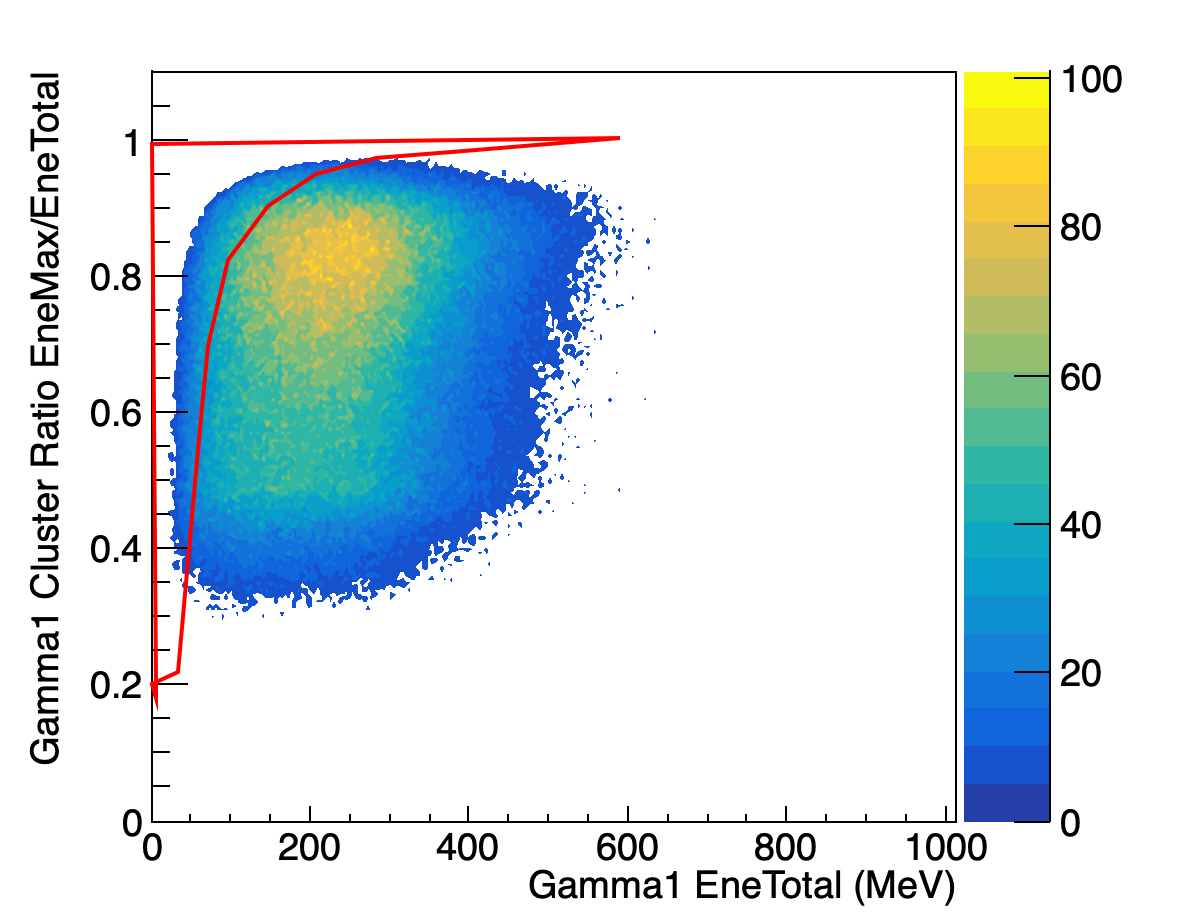 Fantini Alessia - February 24-26, 2025, Catania (Italy)
3°  PID Criterion: Particles ToF
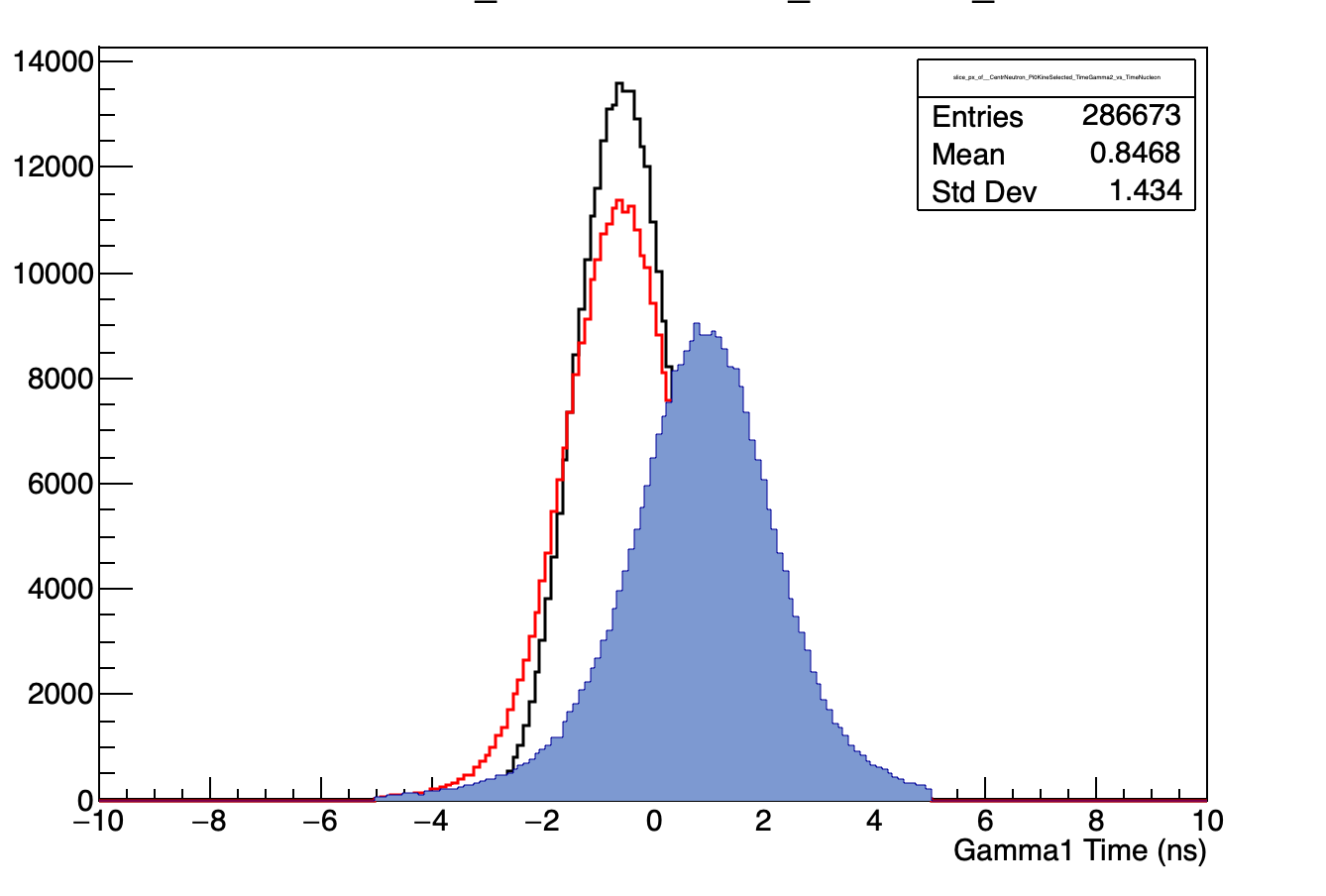 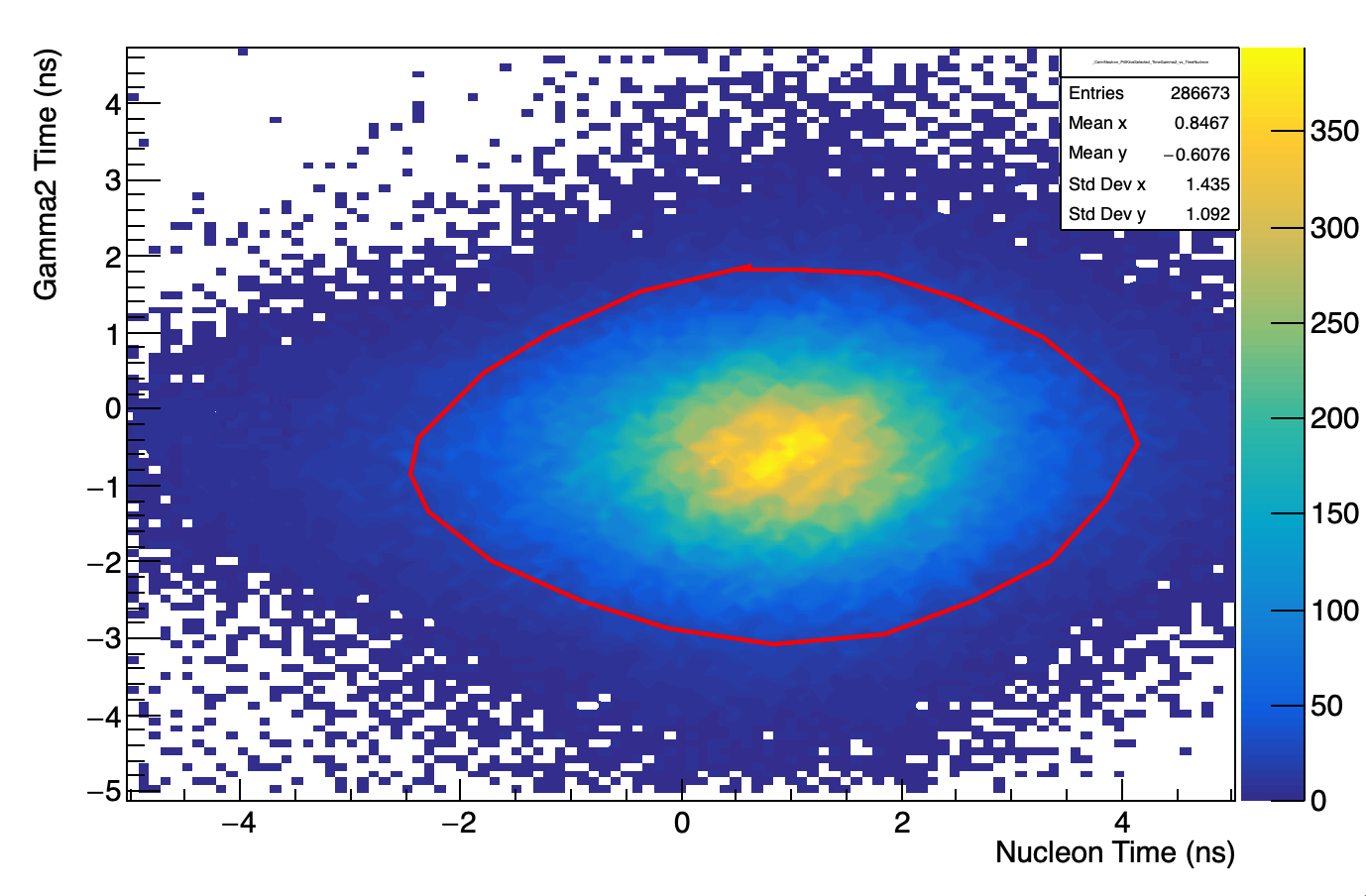 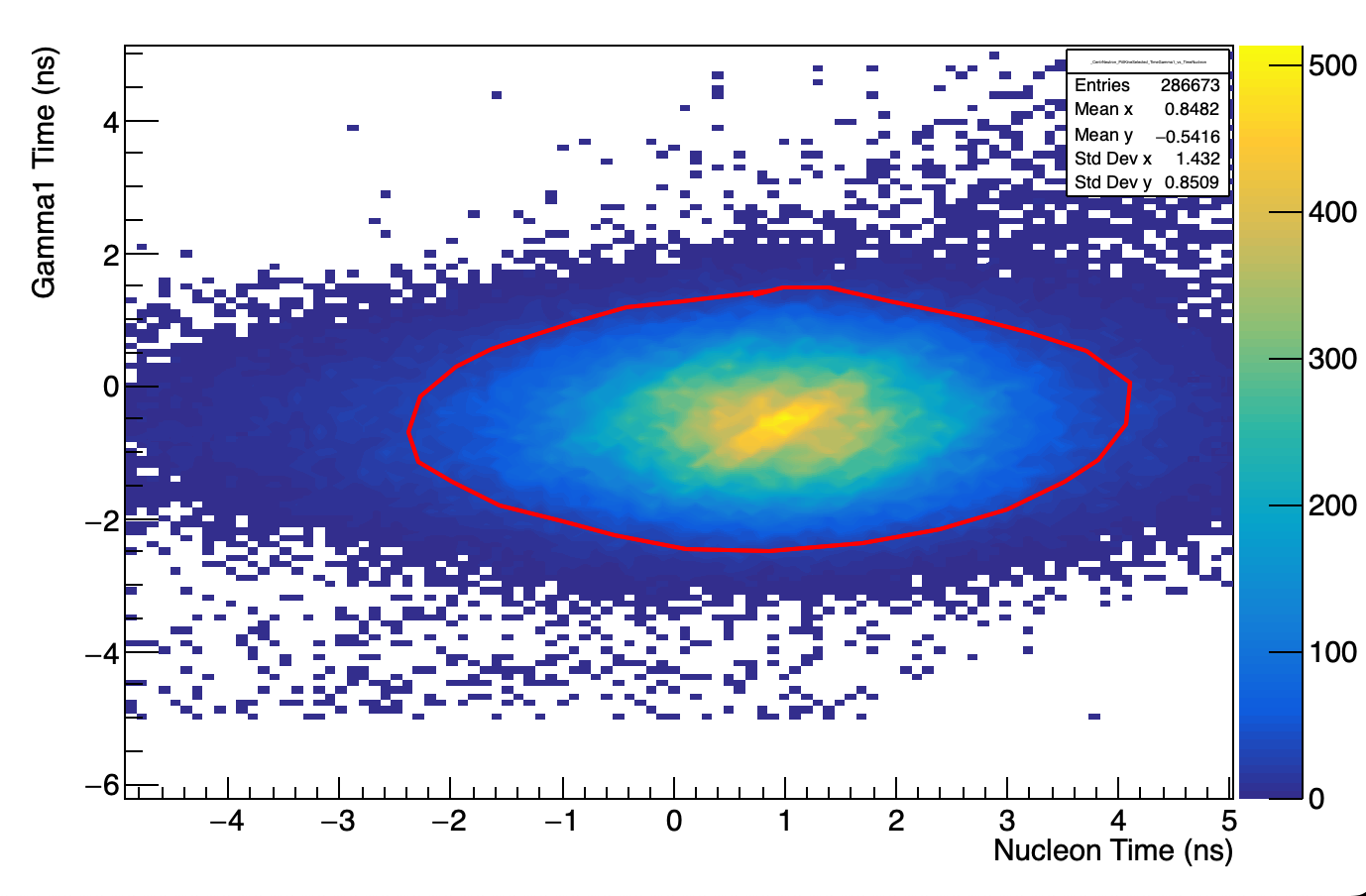 Fantini Alessia - February 24-26, 2025, Catania (Italy)
Test of Criteria: Application of PID Criteria on:
PID SEL
Data Rejected by AnglePreselection (No Kinematical Cut )
original set of data (NO preselection - NO kinematical cut)
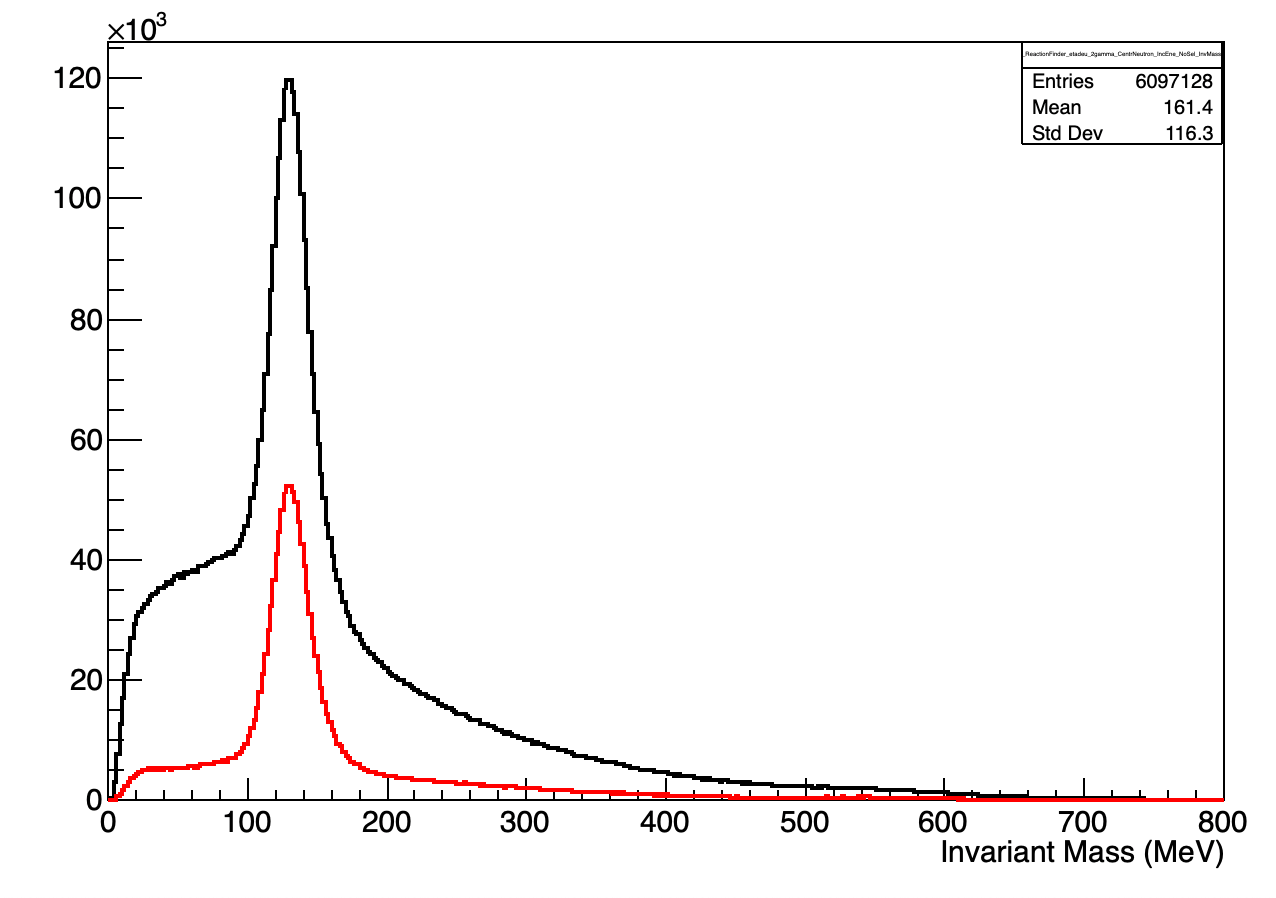 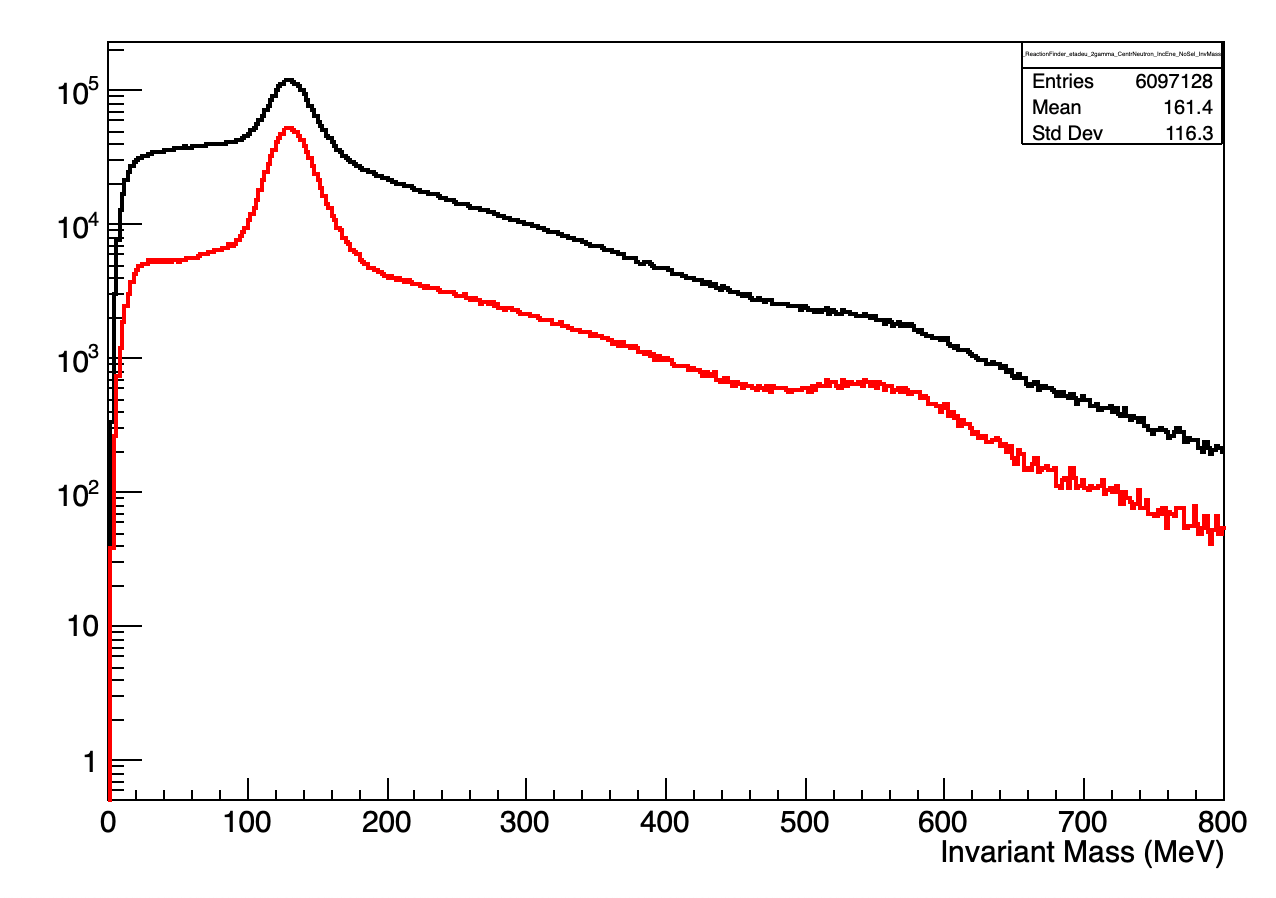 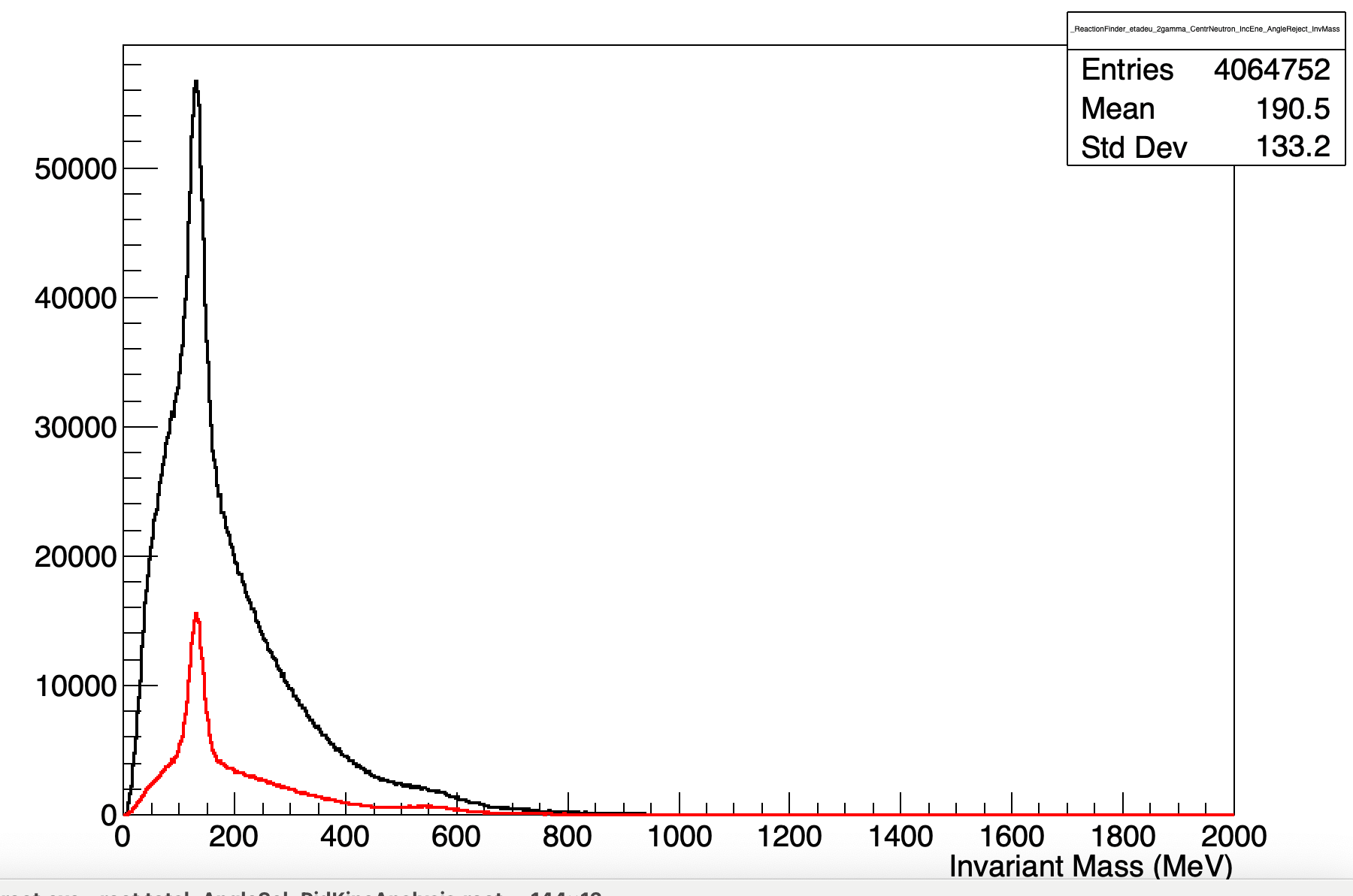 NO SEL
NO SEL
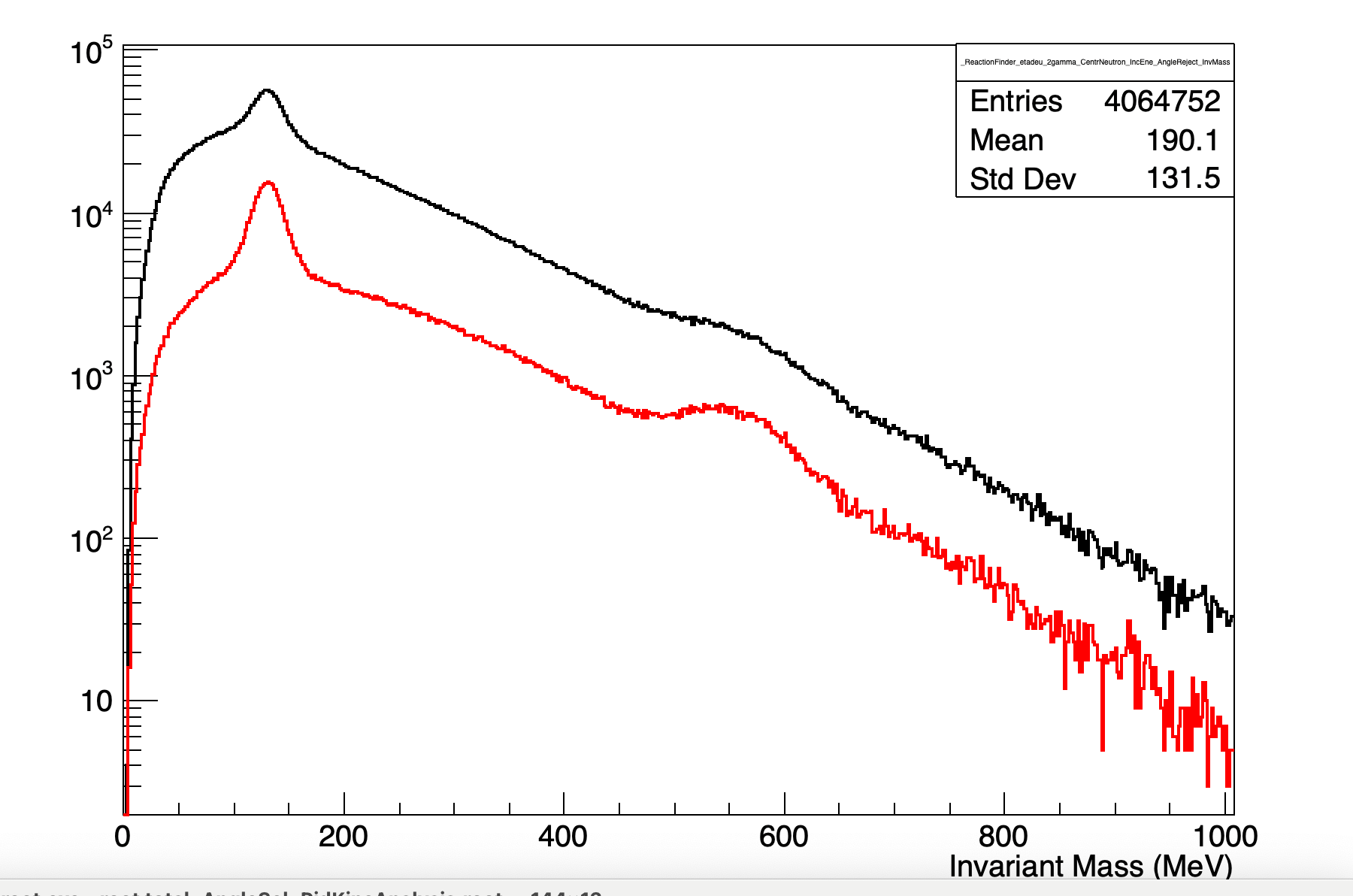 Reject.
PID SEL
Reject.
Reject.+PID SEL
Reject.+PID SEL
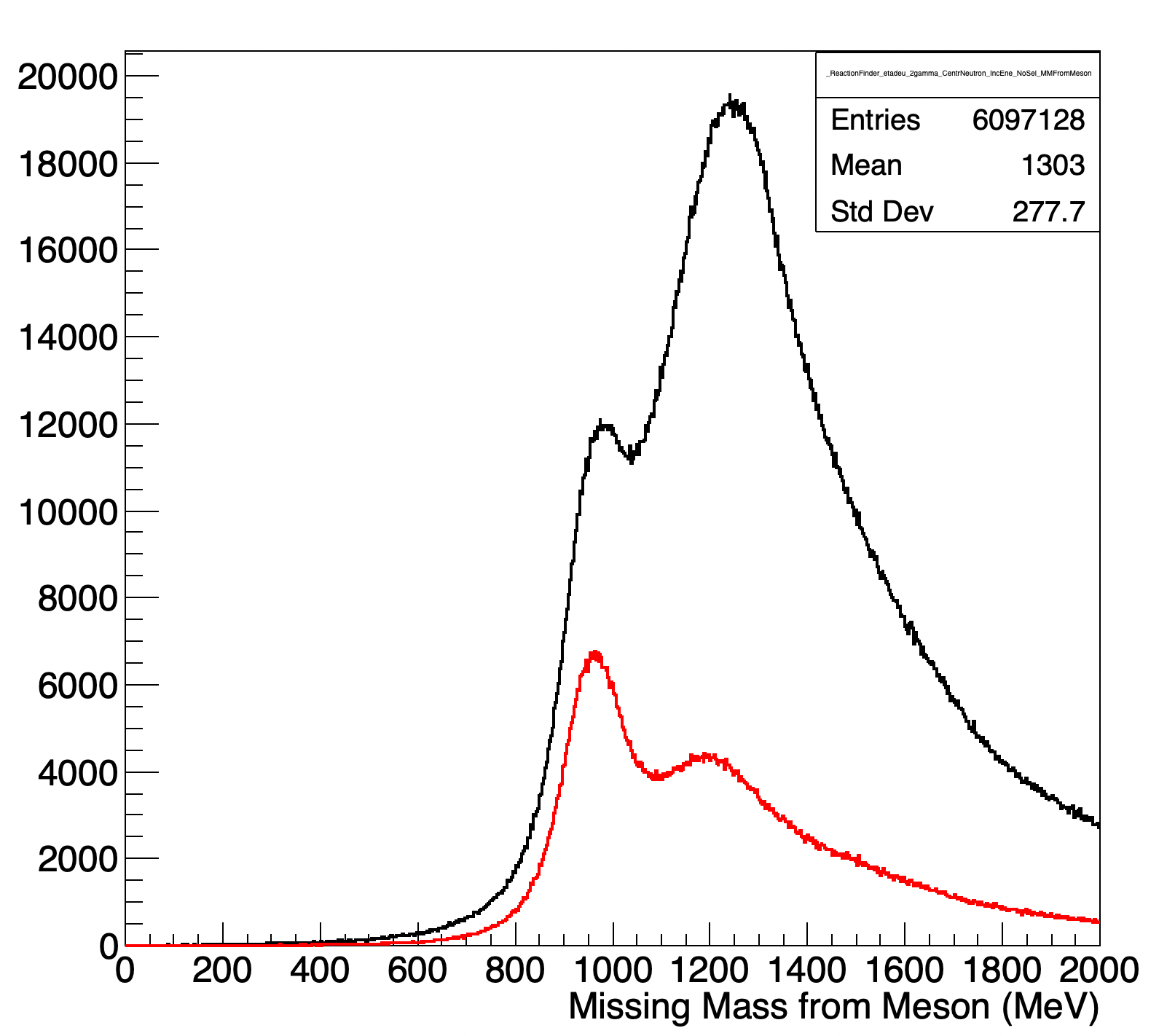 opening angle preselected data (NO kinematical cut selection)
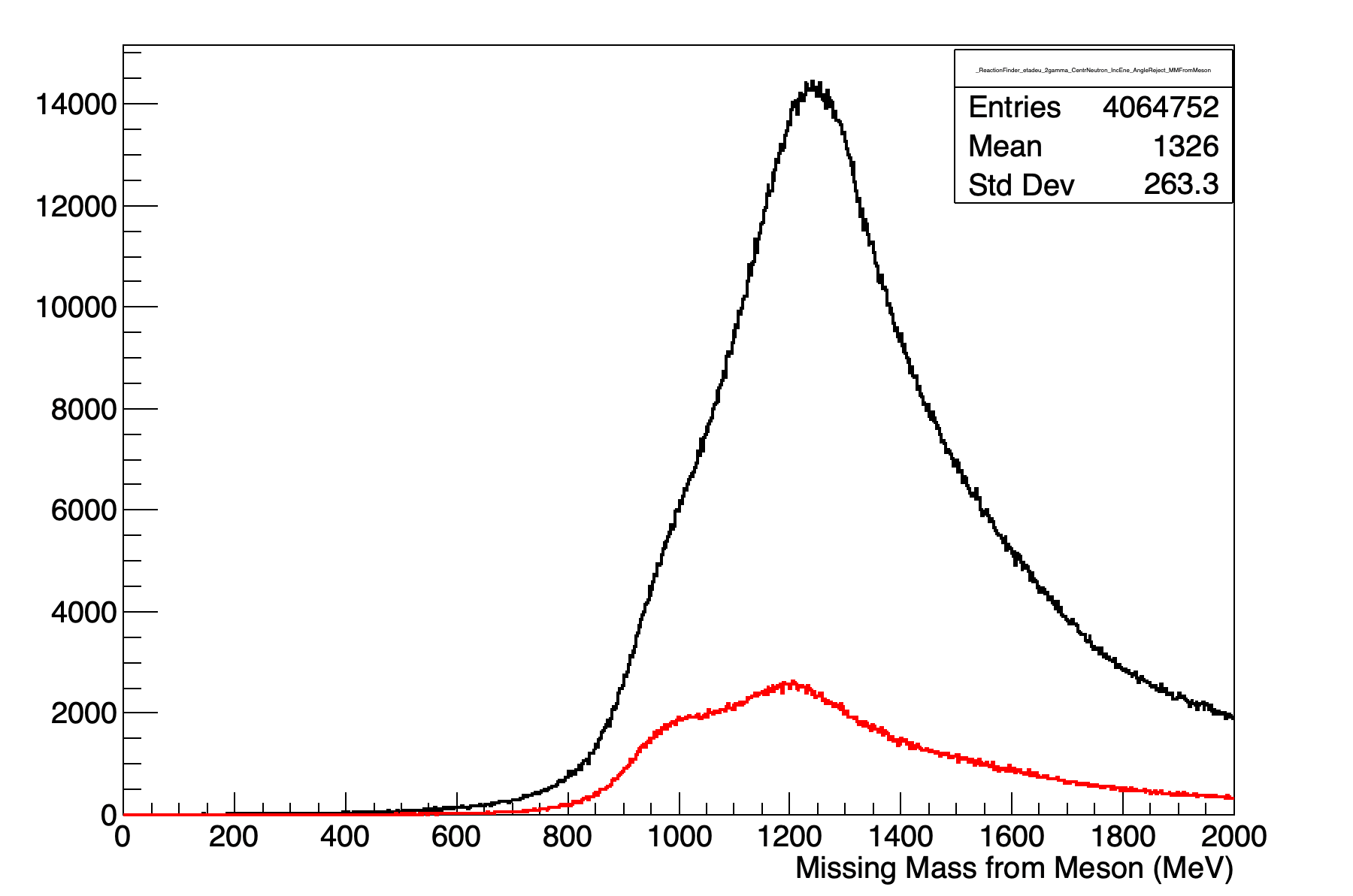 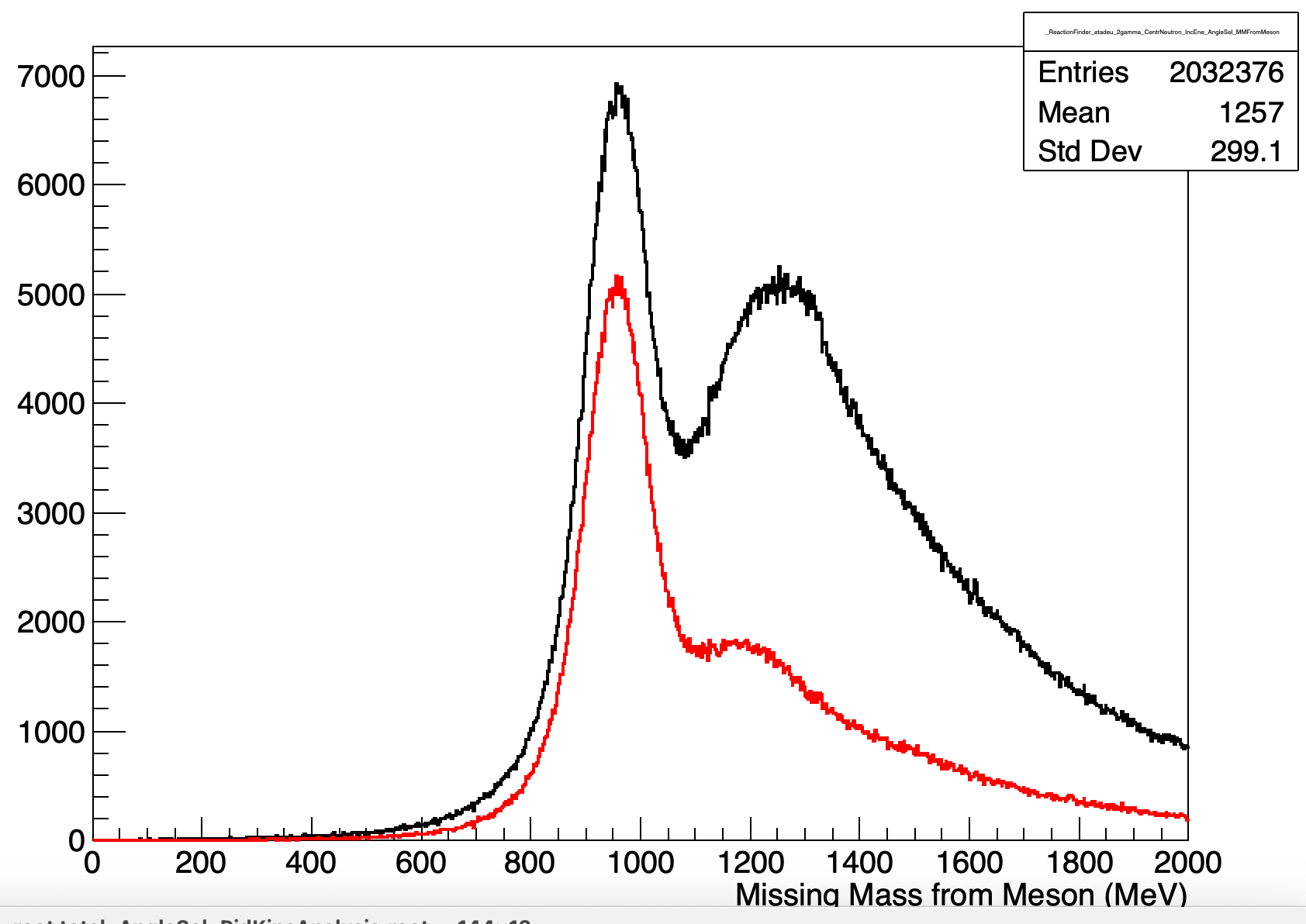 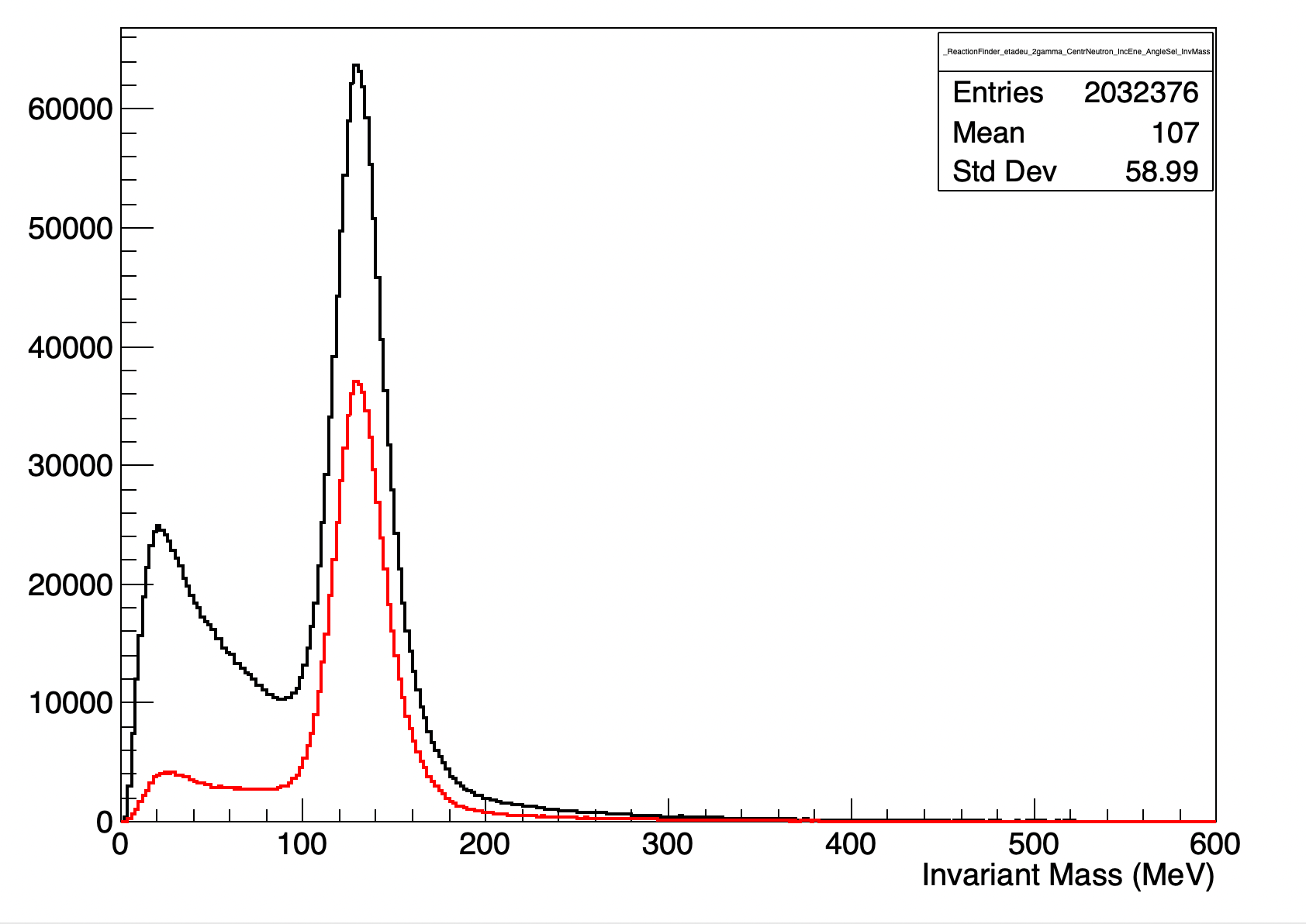 NO SEL
PreSel
Reject.
PreSel
PID SEL
Rejected+PID SEL
PreSel+PID SEL
PreSel+PID SEL
17
Fantini Alessia - February 24-26, 2025, Catania (Italy)
Test of Criteria
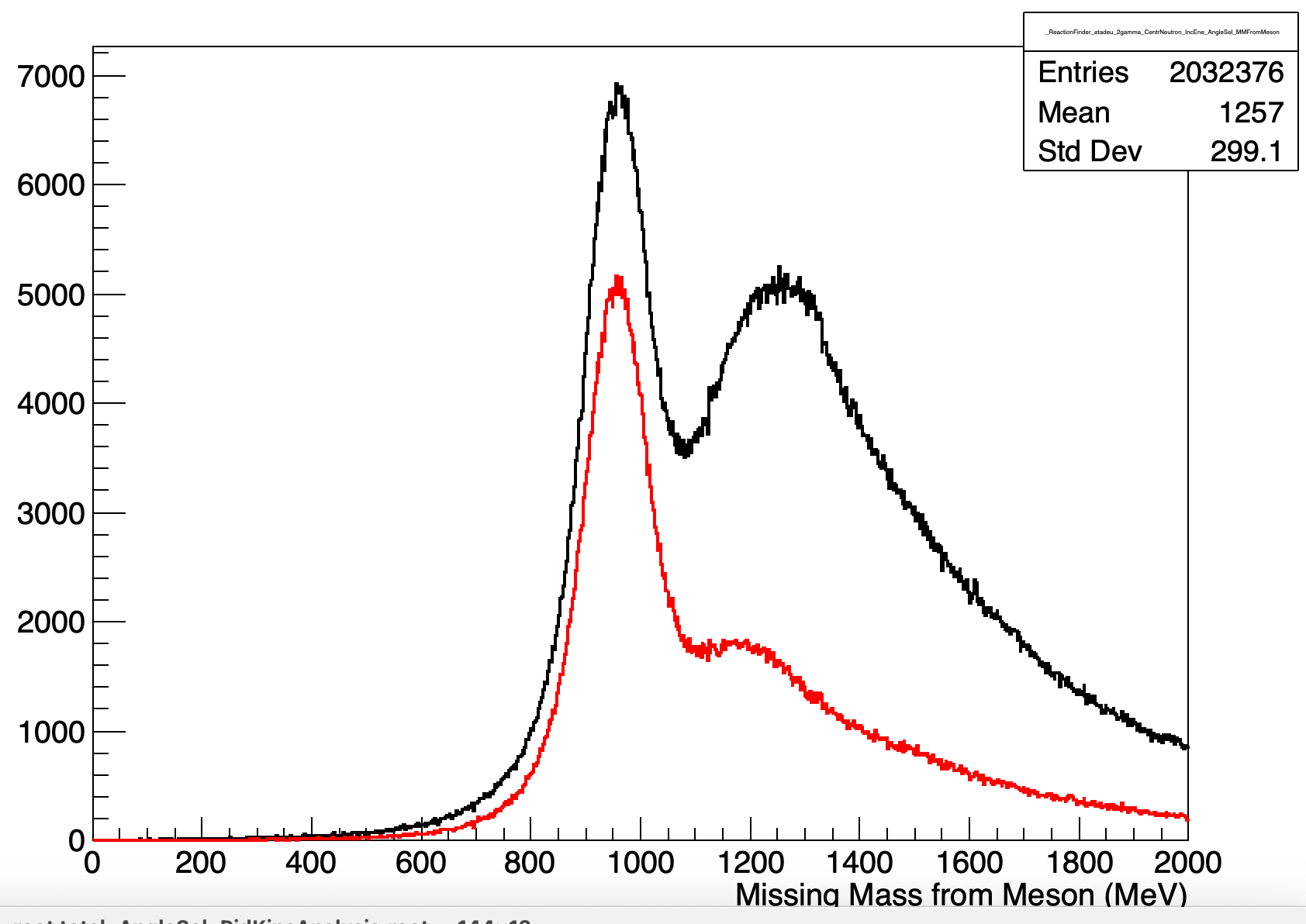 PreSel
Applying the PID Criteria before the Kinematical Selection to the sample of preselected events  we found a clear particle identification and a background reduction, due to incorrect assignment of particle identities, of about 50%
PreSel+PID SEL
Fantini Alessia - February 24-26, 2025, Catania (Italy)
Comparison with Geant4 Simulation (QSGP-BIC-HP):
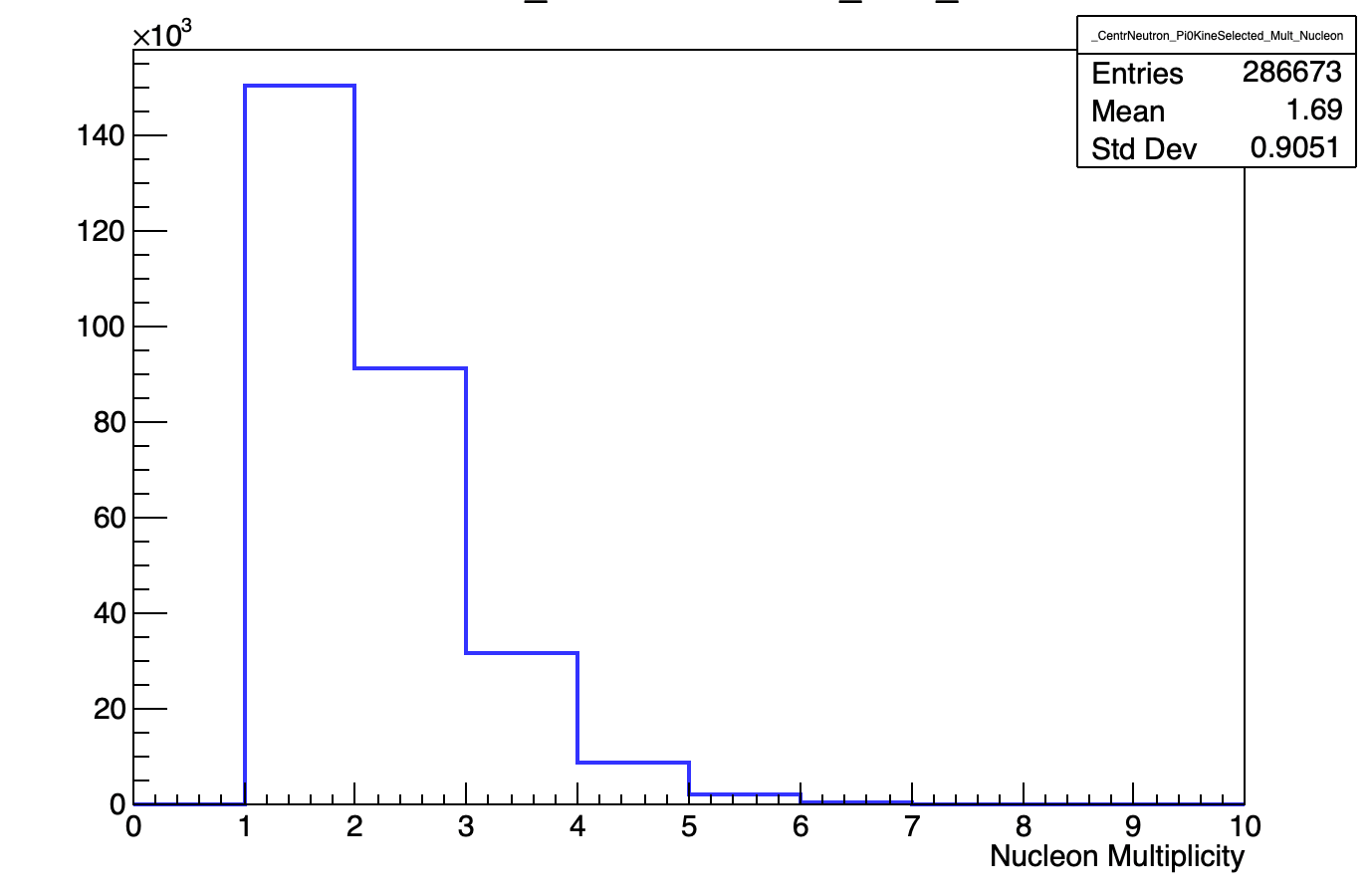 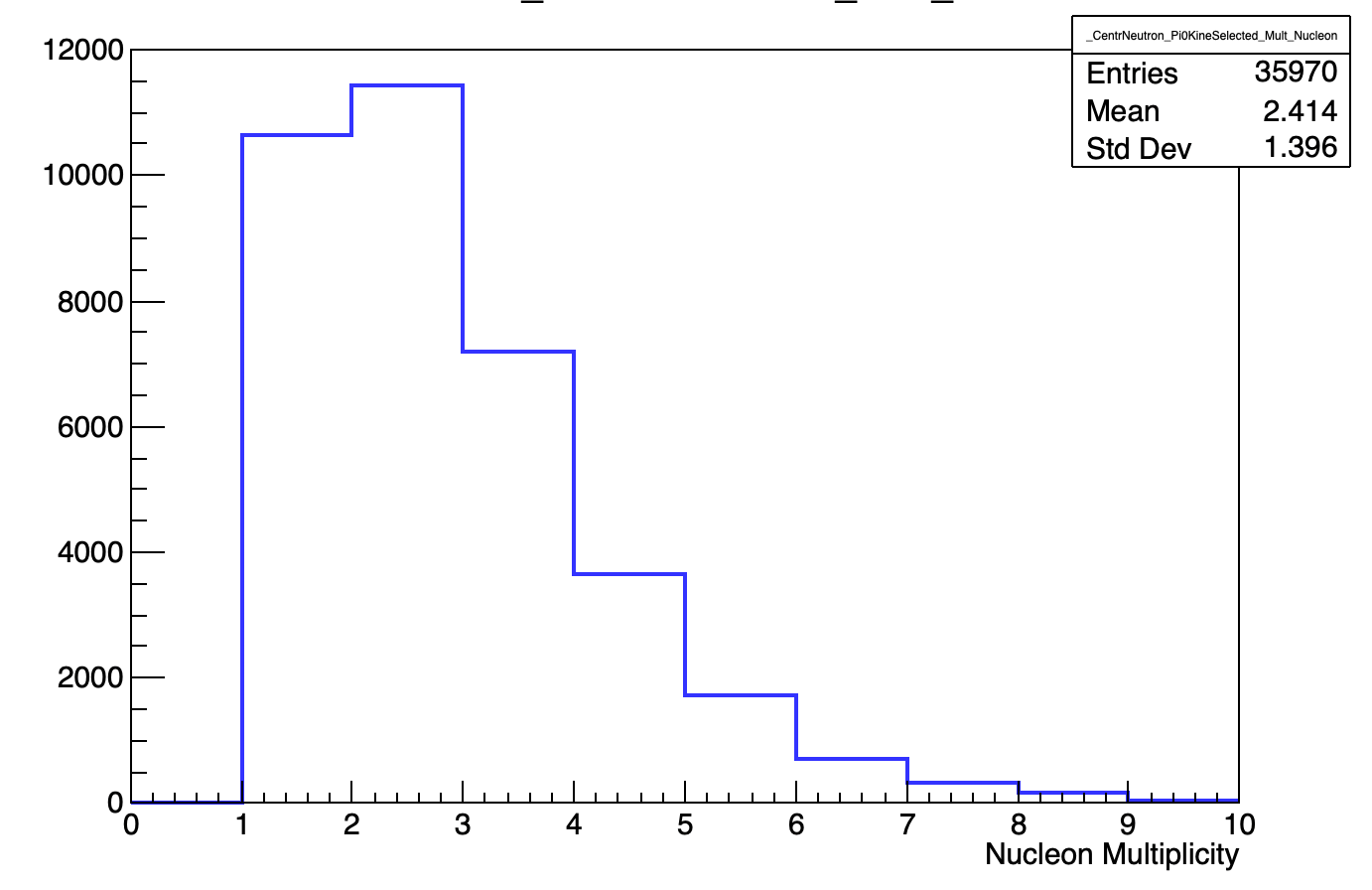 19
Fantini Alessia - February 24-26, 2025, Catania (Italy)
Comparison with Simulation: Cluster multiplicity
Data
Data
Data
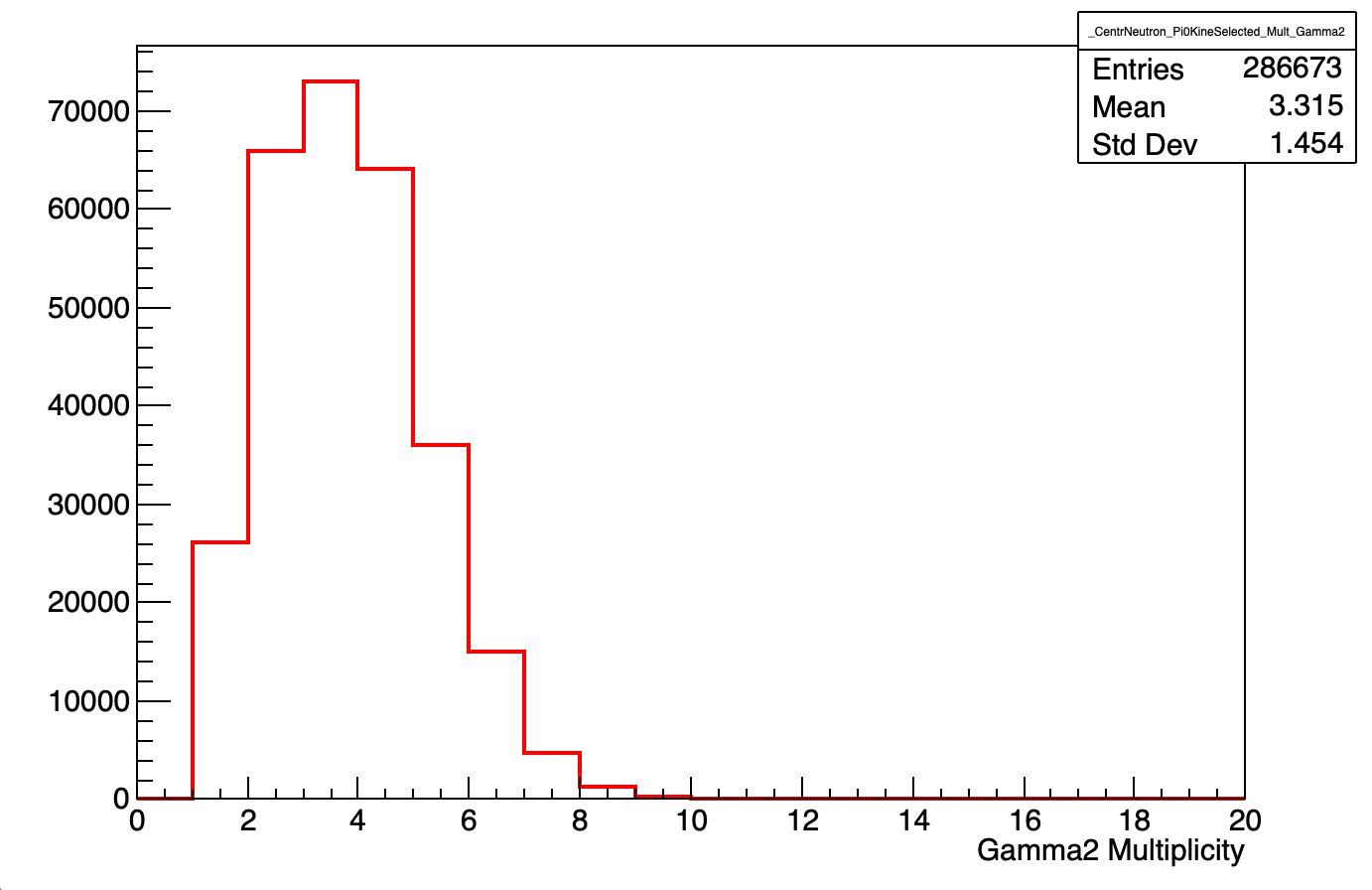 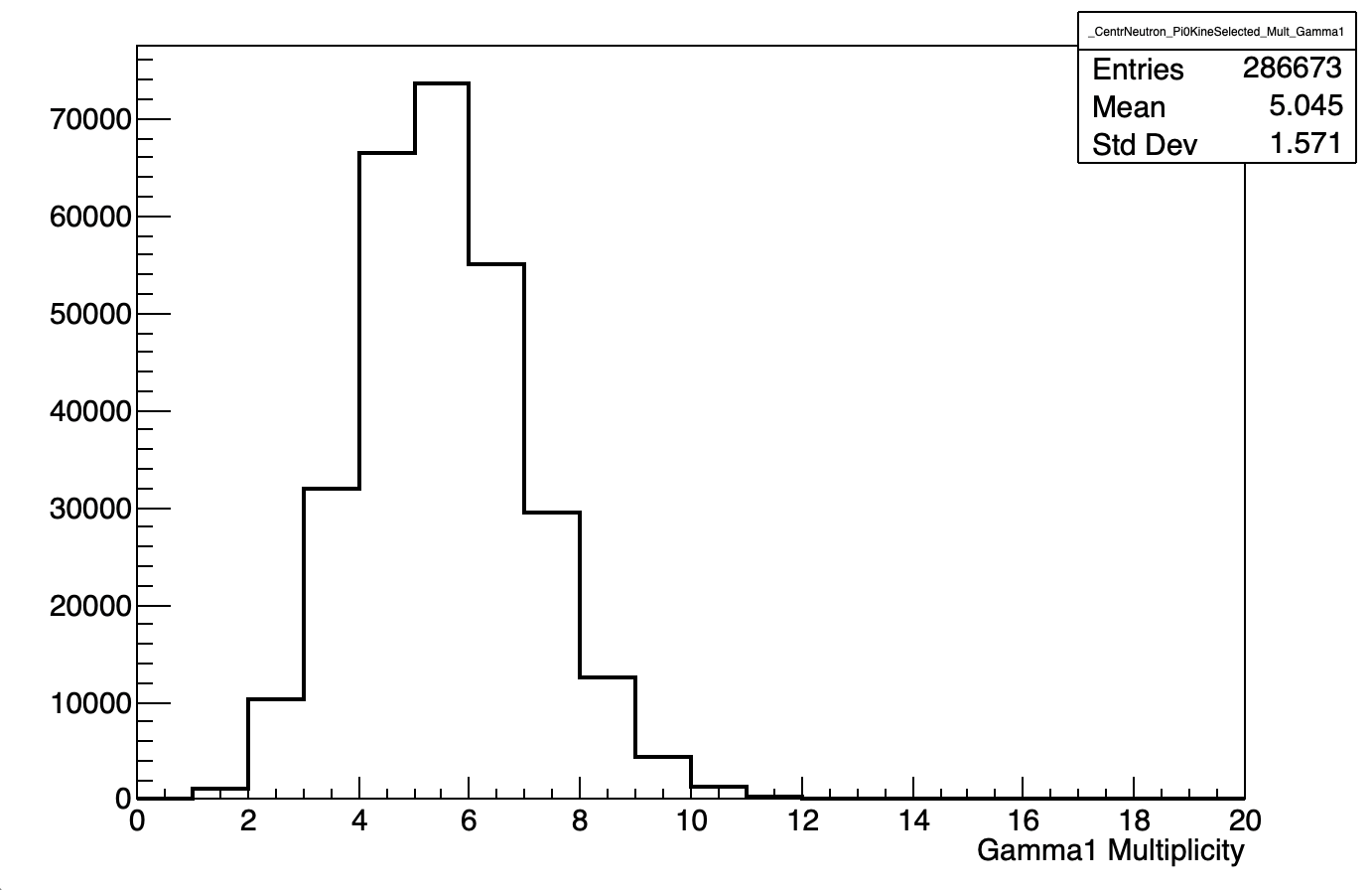 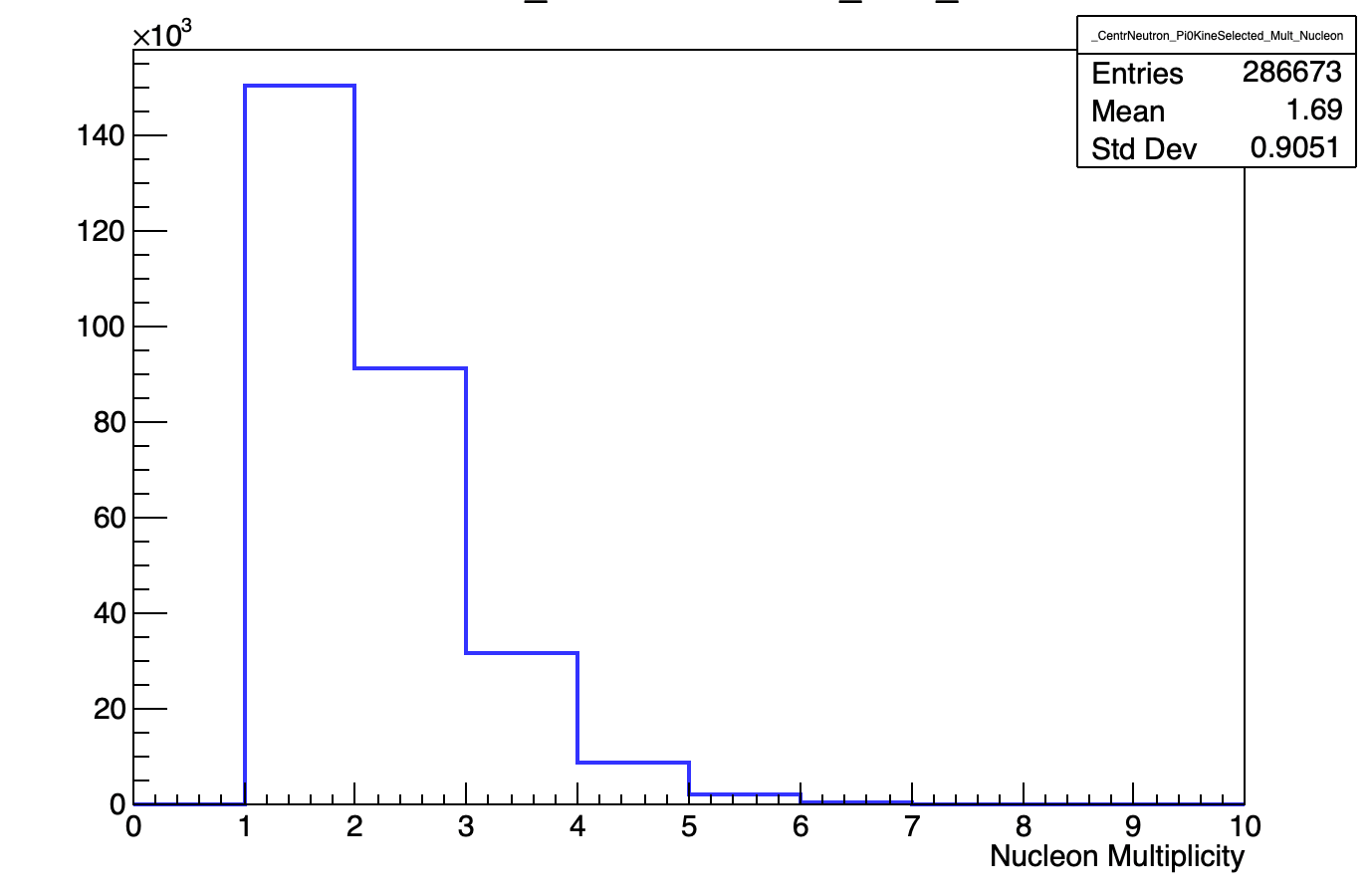 Simulation
Simulation
Simulation
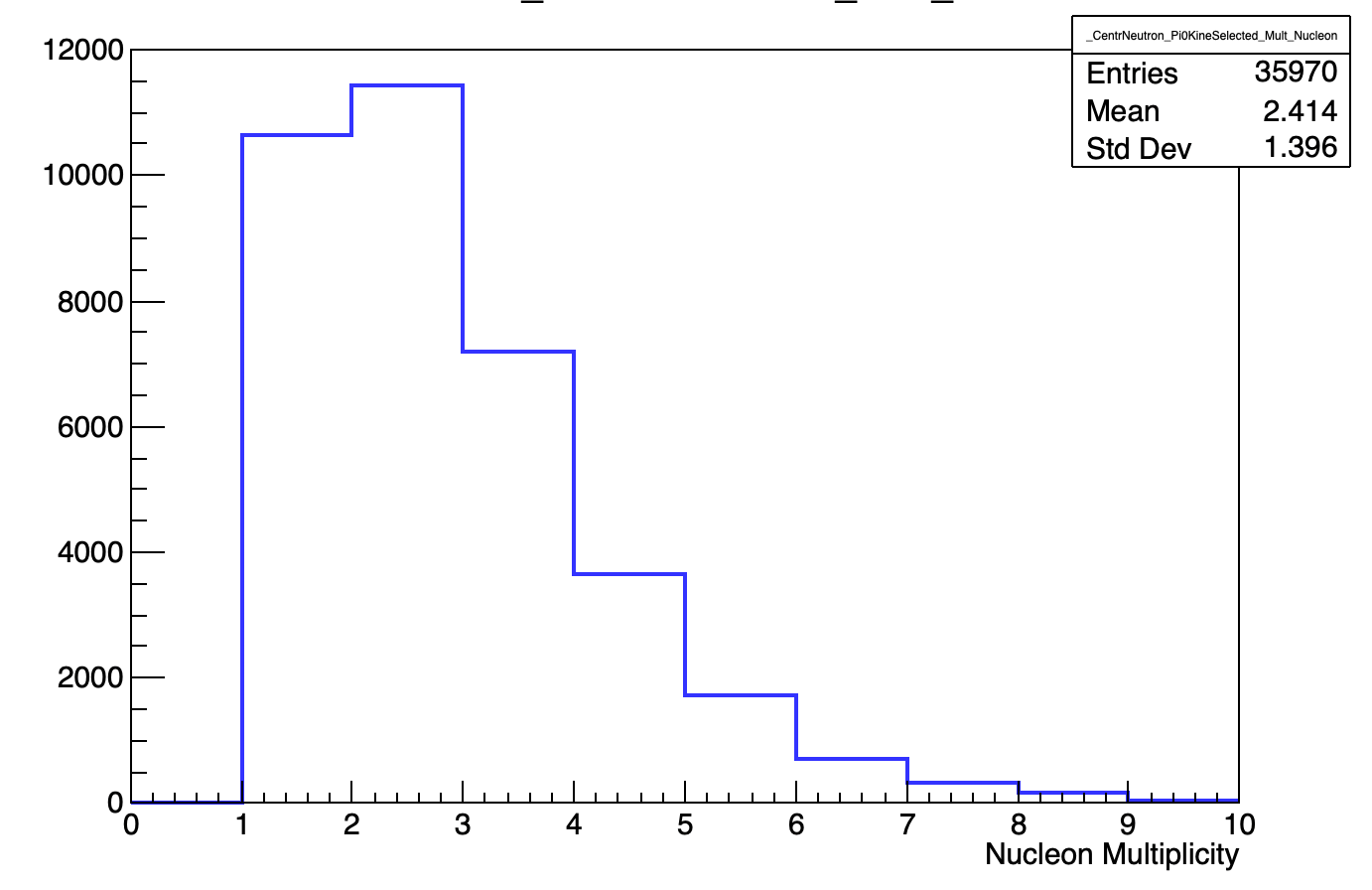 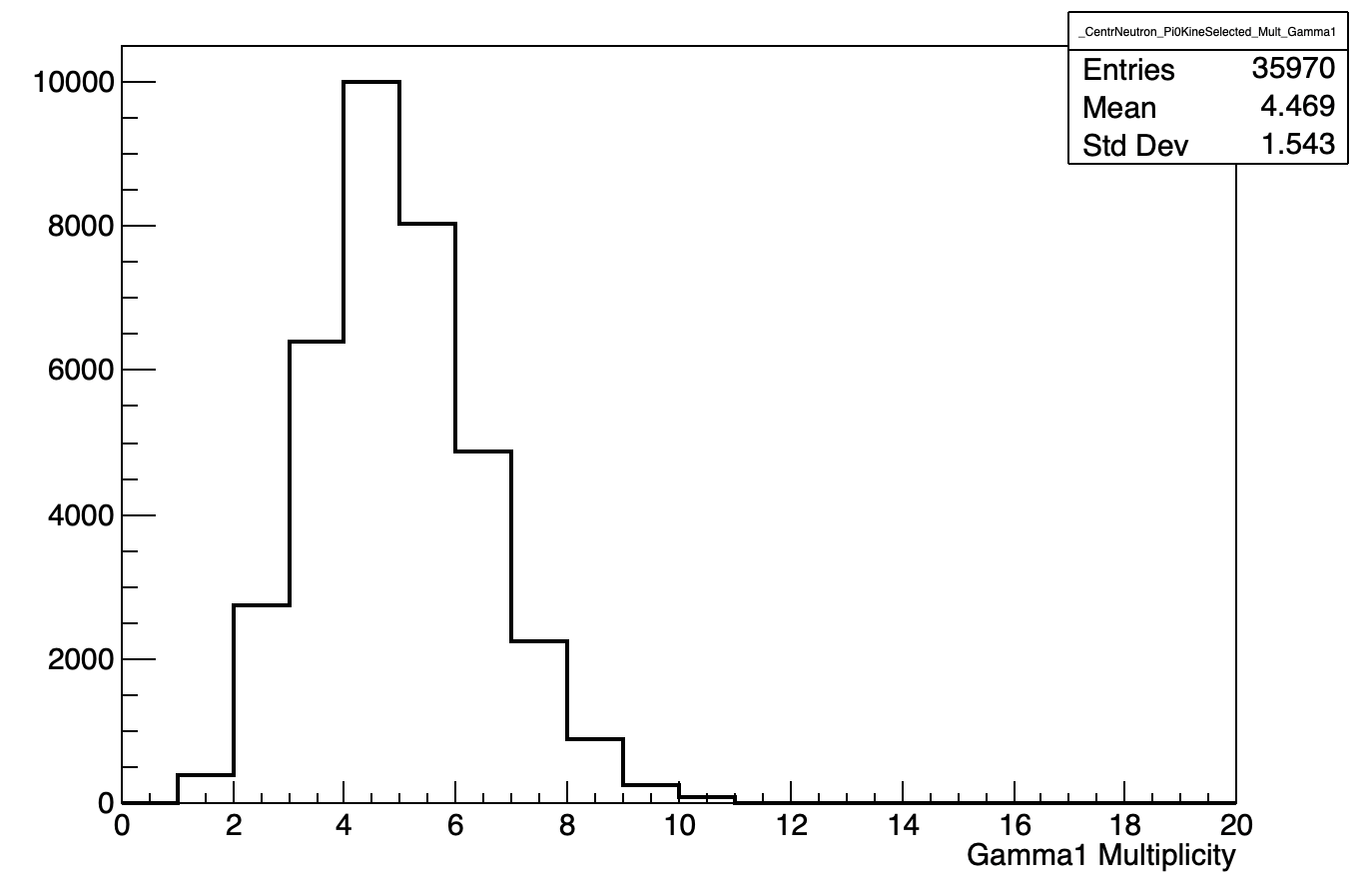 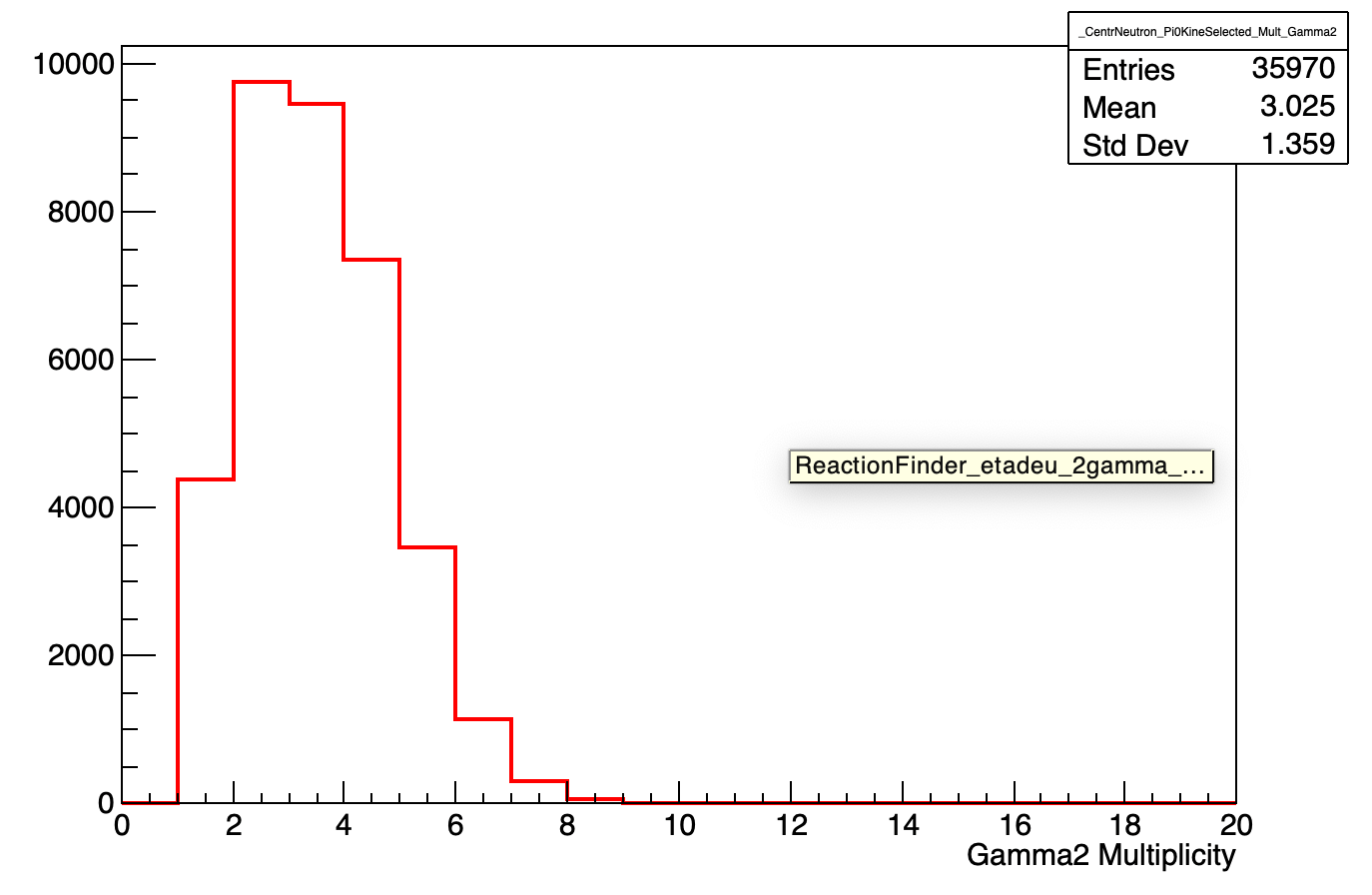 20
Fantini Alessia - February 24-26, 2025, Catania (Italy)
Comparison with Simulation: (Neutron Energy Released  in BGO)
Neutron Energy Released  in BGO => In Simul Neutrons release a greater fraction of energy than what observed in the data.
21
Fantini Alessia - February 24-26, 2025, Catania (Italy)
Comparison with Simulation: (Neutron Energy Released  in BGO)
Data
Simulation
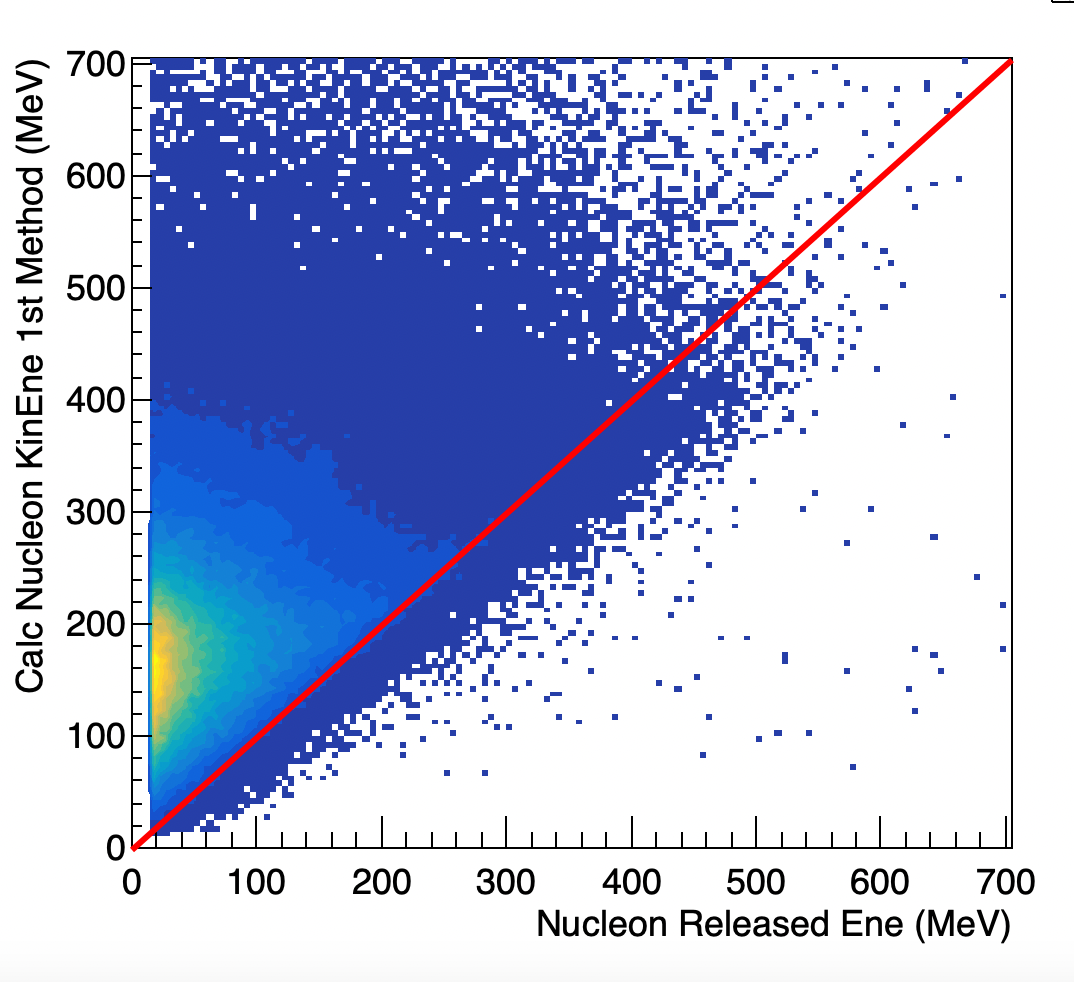 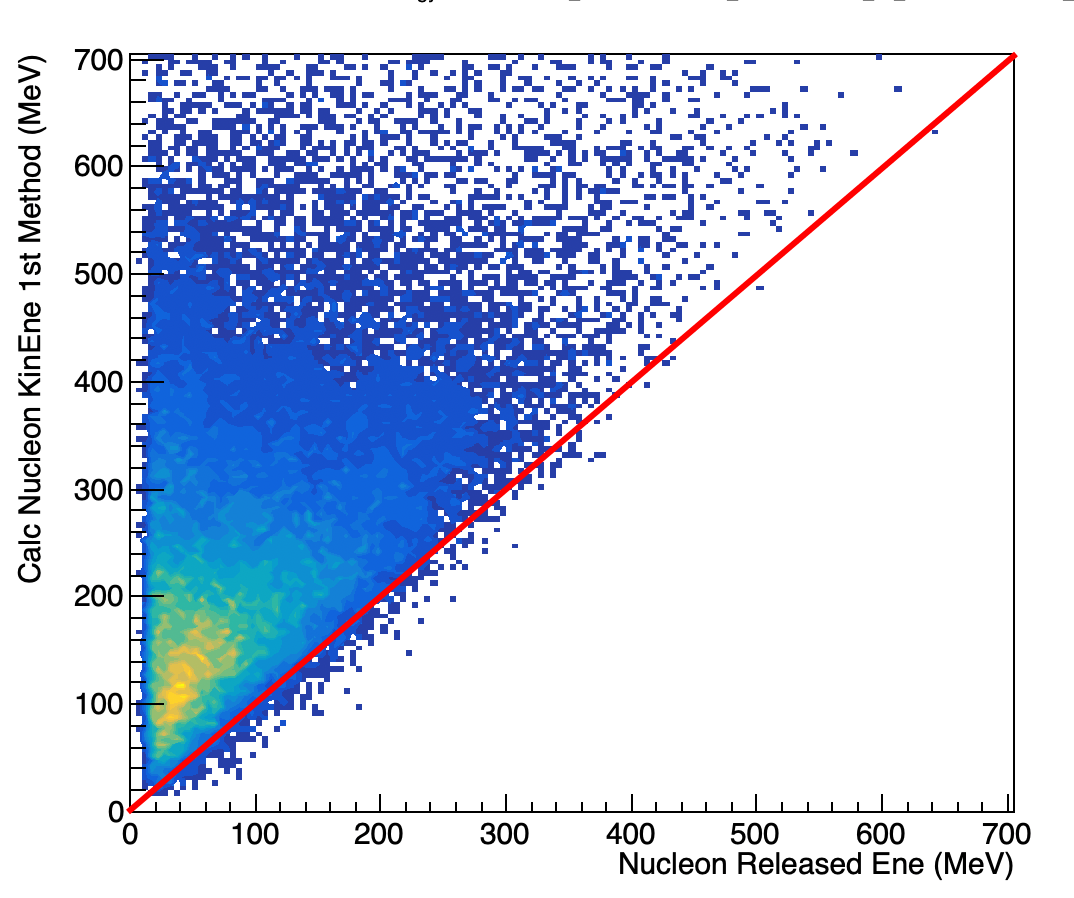 Calc Neutron Kinetic Energy
Calc Neutron Kinetic Energy (MeV)
Neutron Released Energy (MeV)
Neutron Released Energy (MeV)
22
Fantini Alessia - February 24-26, 2025, Catania (Italy)
Summary & Conclusions
Fantini Alessia - February 24-26, 2025, Catania (Italy)
23
Thank You !!!!
Fantini Alessia - February 24-26, 2025, Catania (Italy)
24
Backup
Fantini Alessia - June 25th –27th 2024, Bonn
25
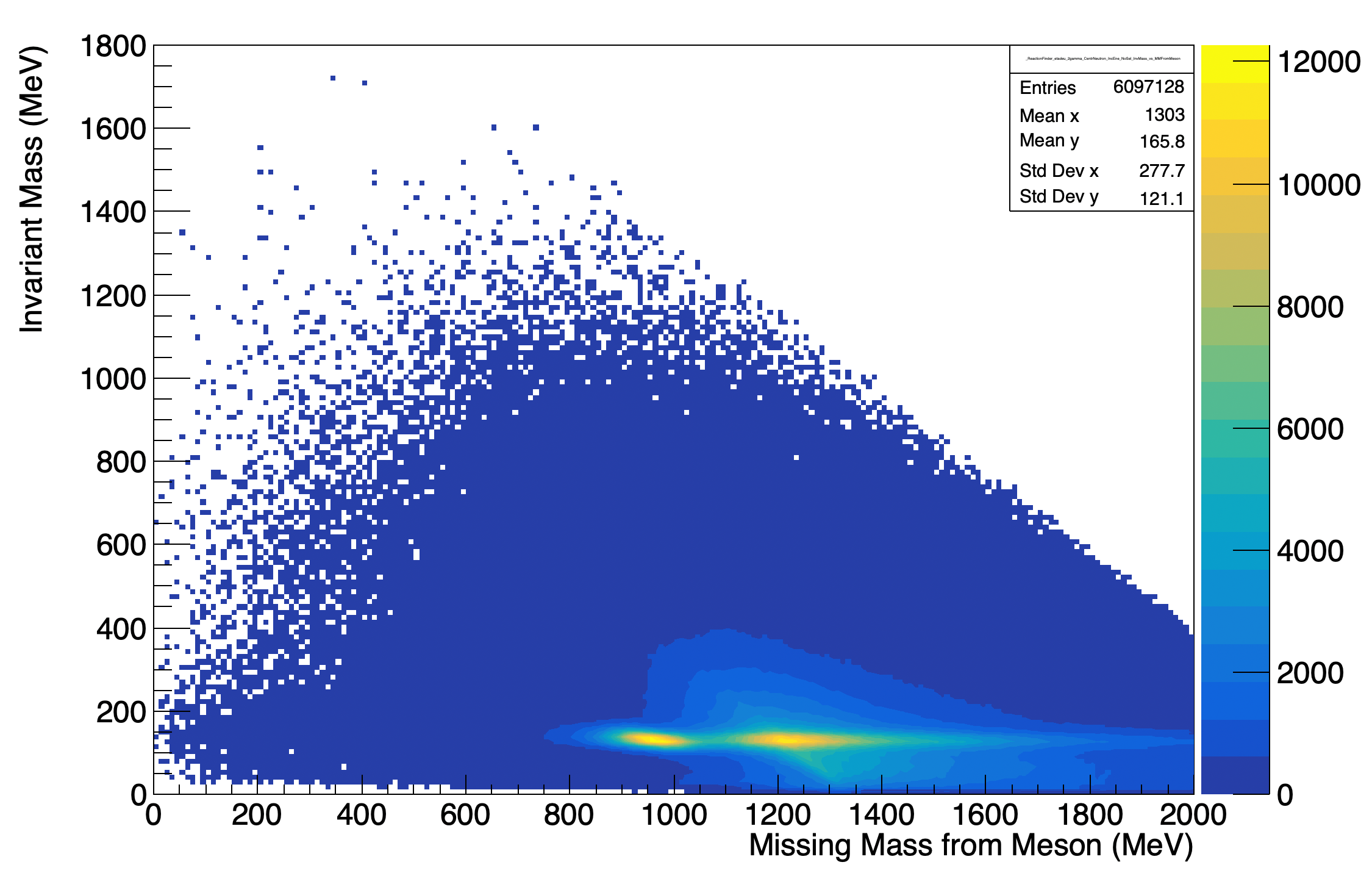 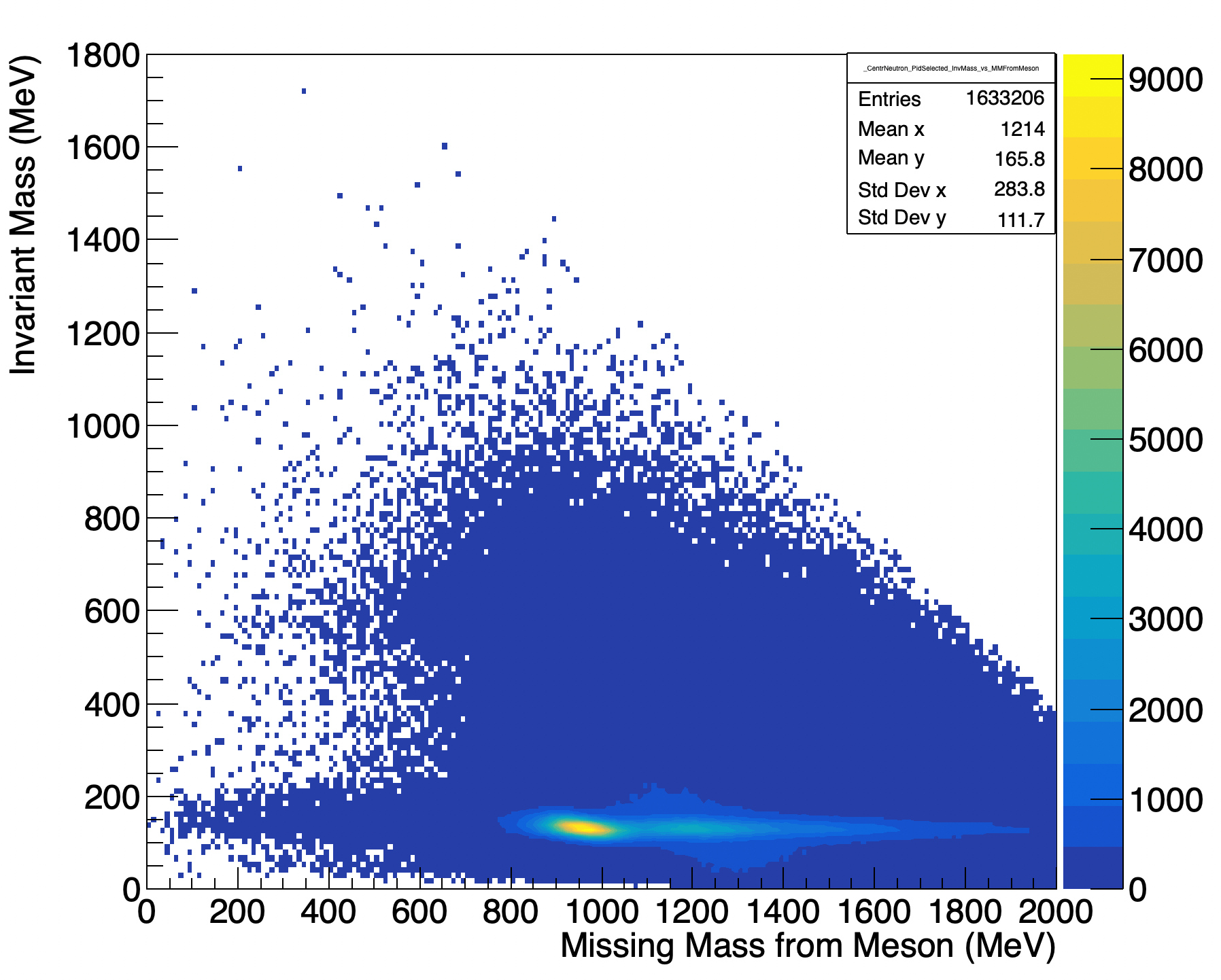 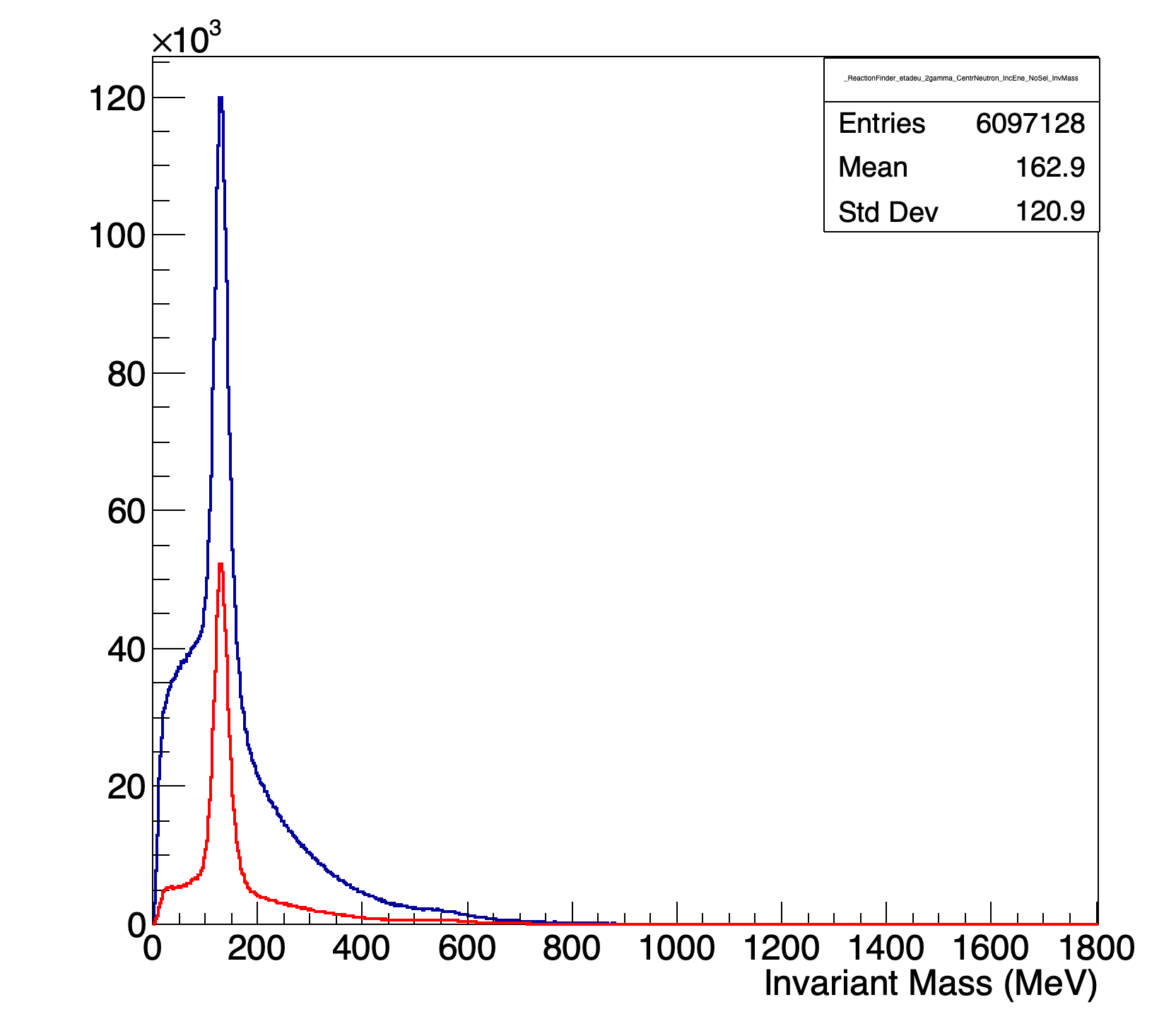 NO SEL
PID  SEL
PID SEL
NO SEL
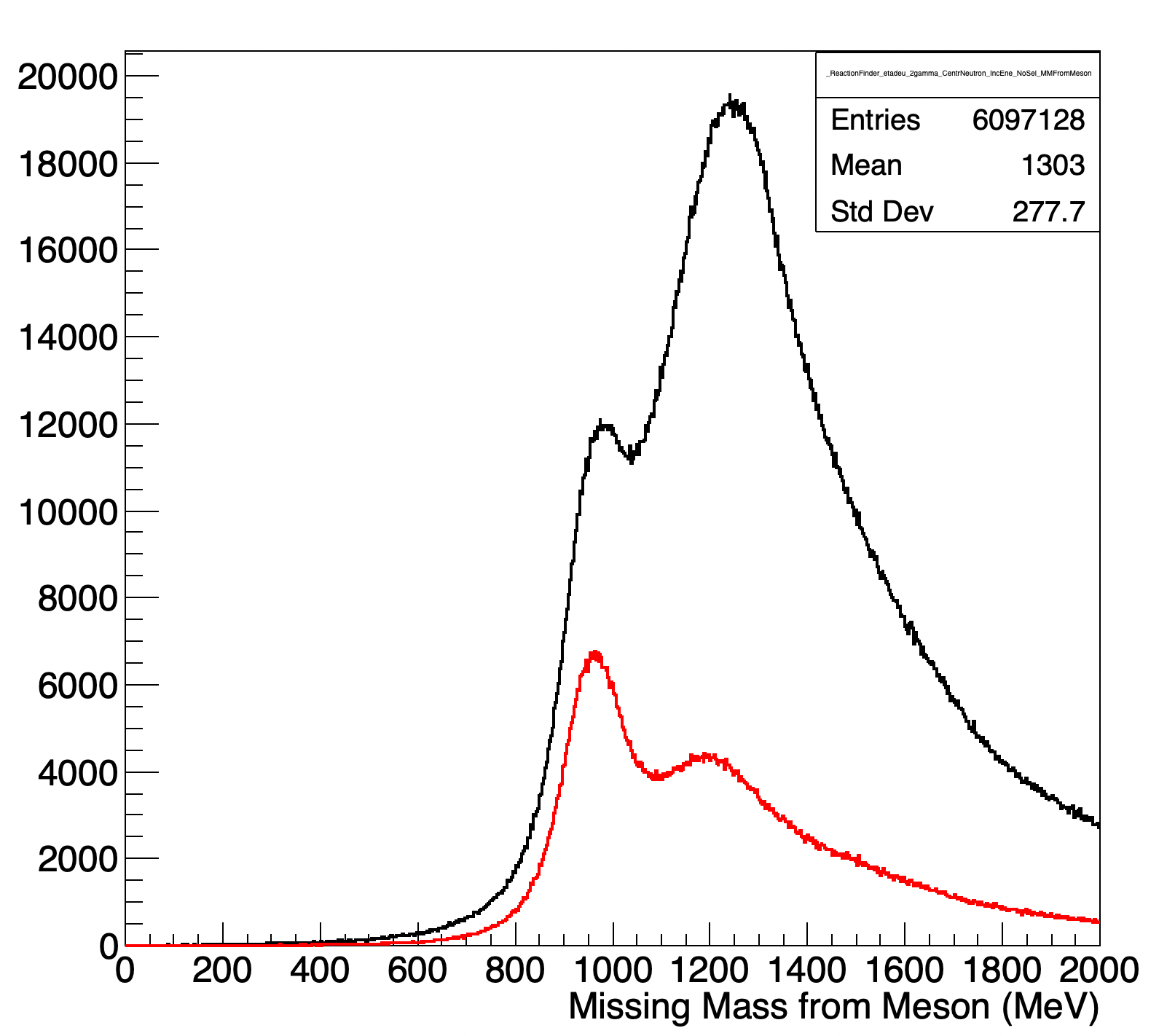 NO SEL
PID SEL
Fantini Alessia - June 25th –27th 2024, Bonn
26
Test of Criteria
the original set of data (without any preselection or kinematical cut) 
the opening angle preselected data (before kinematical cut selection) 
the opening angle rejected  data

compared the results in terms of number of events before and after Kinematical Selection we found a clear particle identification and a background reduction, due to incorrect assignment of particle identities in the sample of preselected events, of about 50%
27
Fantini Alessia - February 24-26, 2025, Catania (Italy)
Test of Criteria
Fantini Alessia - February 24-26, 2025, Catania (Italy),